PATOLOGIA CLINICA
Alberto Tommasini 
alberto.tommasini@burlo.trieste.it
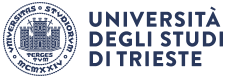 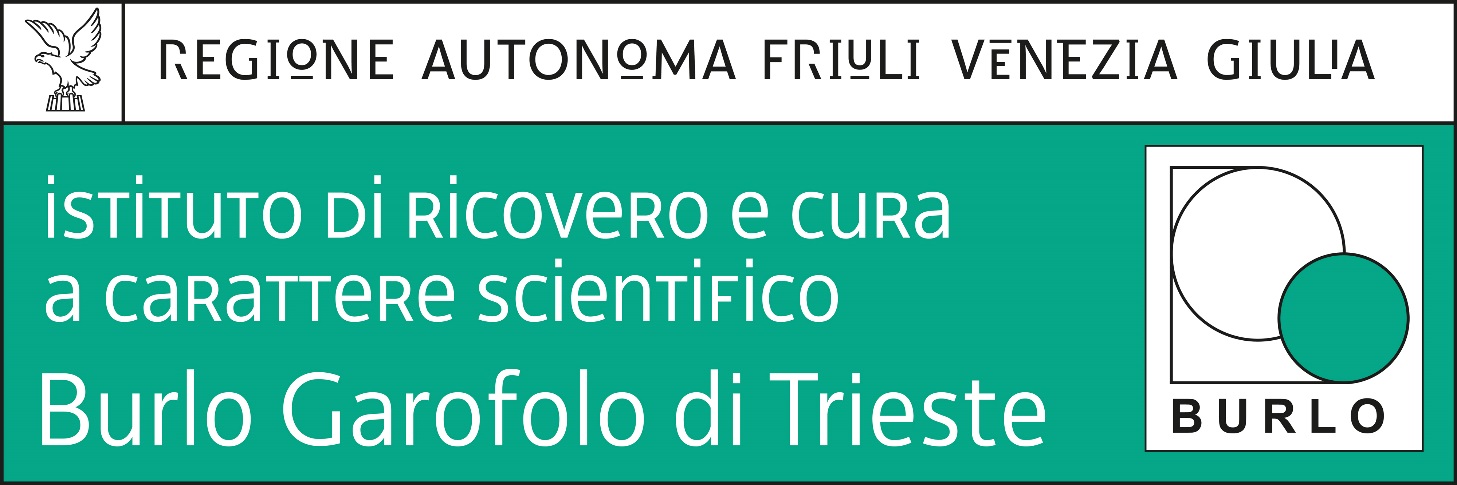 Trieste, 24 NOVEMBRE 2021
SARS-CoV-2
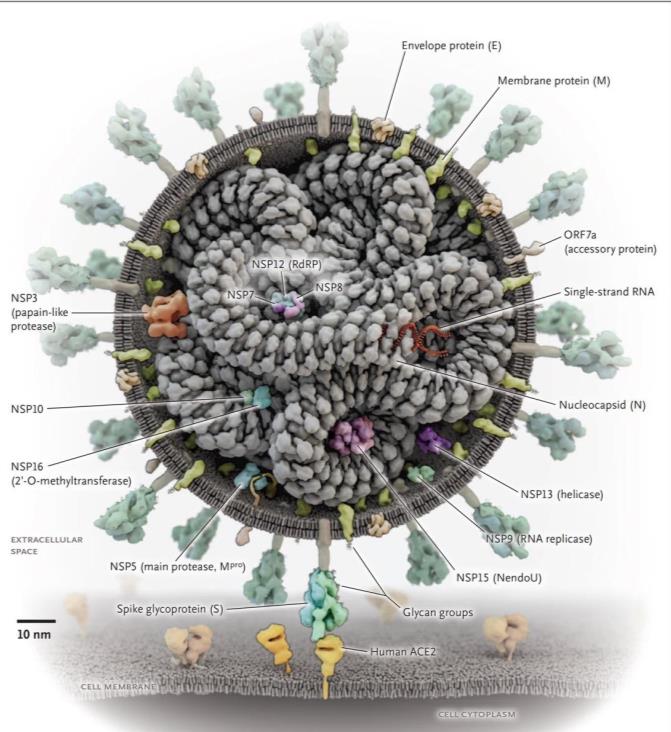 Enveloped, with a ssRNA genome
4 Coronavirus genera
Alphacoronavirus (Mammals)
229E and NL63
Betacoronavirus (Mammals)
OC43 and HKU1
SARS-CoV (2002-2003)
MERS-CoV (2012)
SARS-CoV-2 (2019-?)
Gammacoronavirus (Birds)
Deltacoronavirus (Birds)
Bats are the natural reservoir for SARS-CoV-2
Pangolins and/or turtles as intermediate hosts?
24 November 2021
2
Parks JM and Smith JC. NEJM. 2020. DOI: 10.1056/NEJMcibr2007042
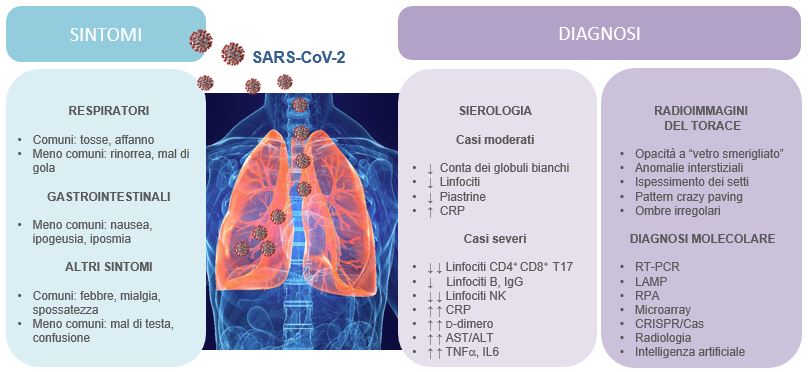 Pro-BNP, troponina
La diagnosi della COVID-19: dagli strumenti molecolari all’intelligenza artificiale - SARS-CoV-2: Frontiere della ricerca (zanichelli.it)
Perché così grave?
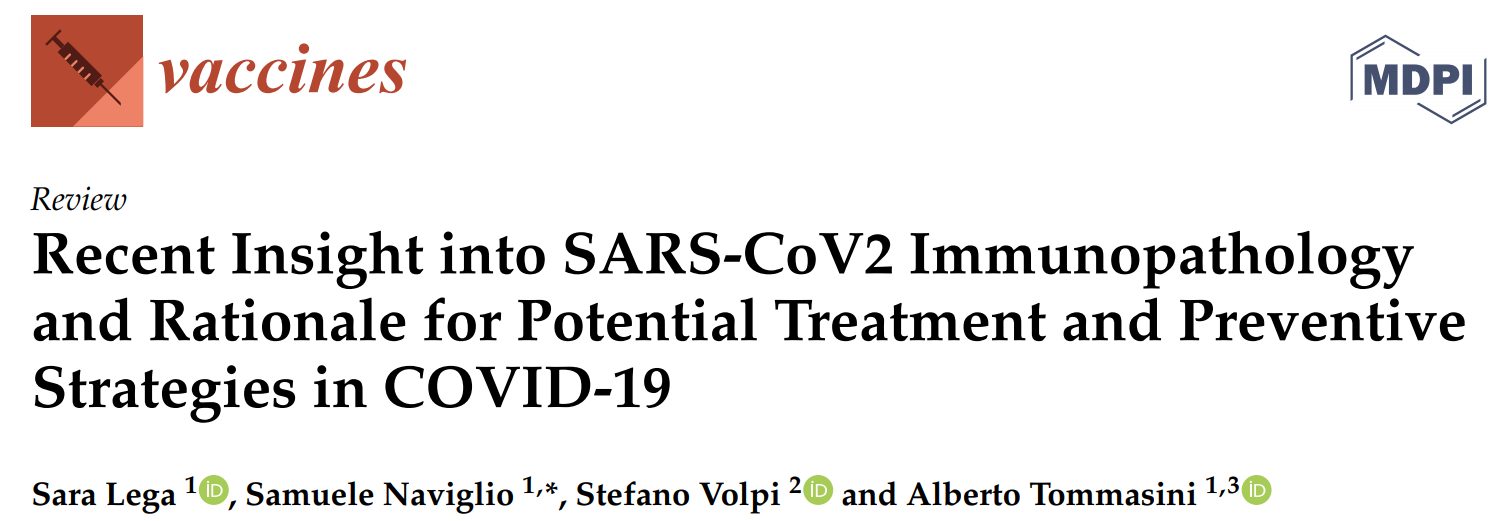 Maggio 2020
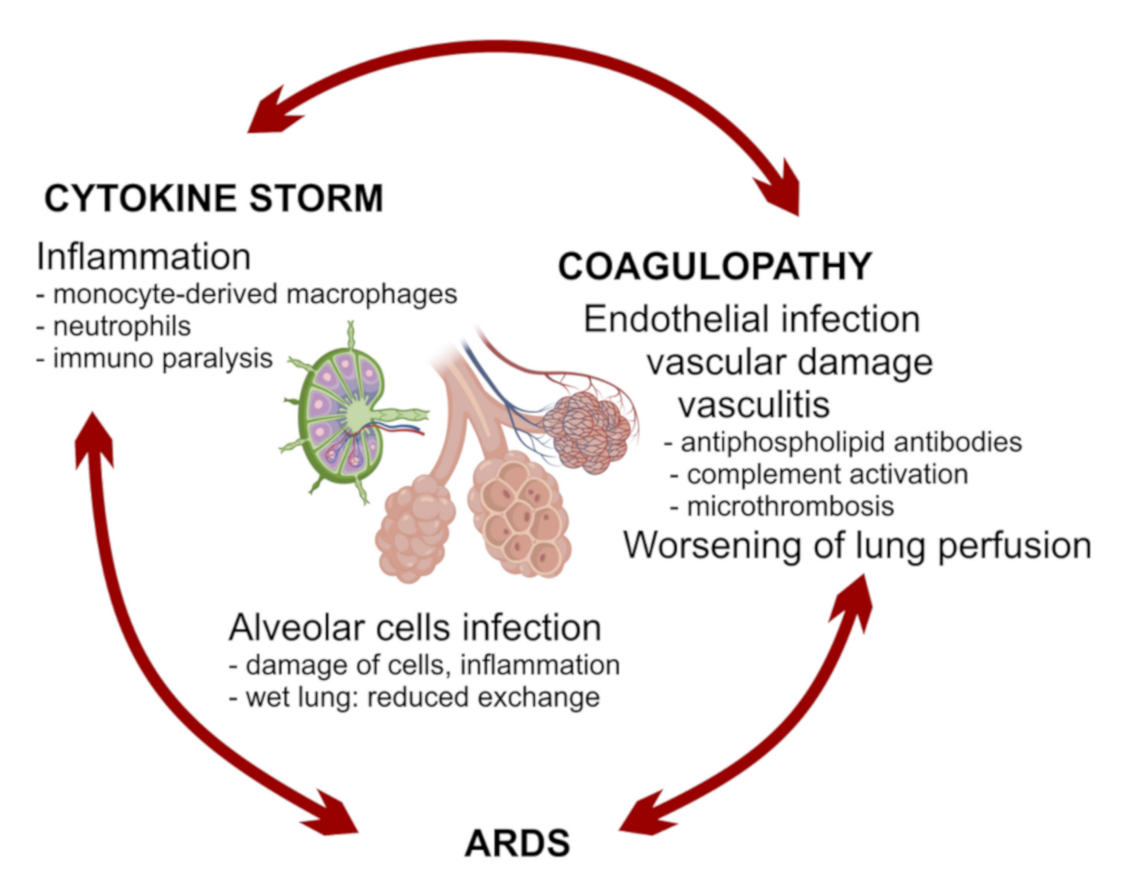 Covid-19: dove siamo
140.000 decessiLetalità media intorno 1%
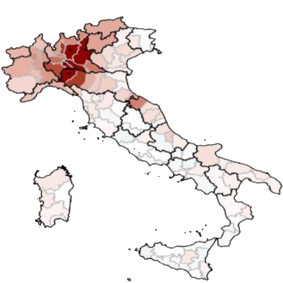 15 Milioni
(25% pop)
200.000 = 4 Milioni
1/20
5 Milioni = 10 Milioni
1/3 – 1/2
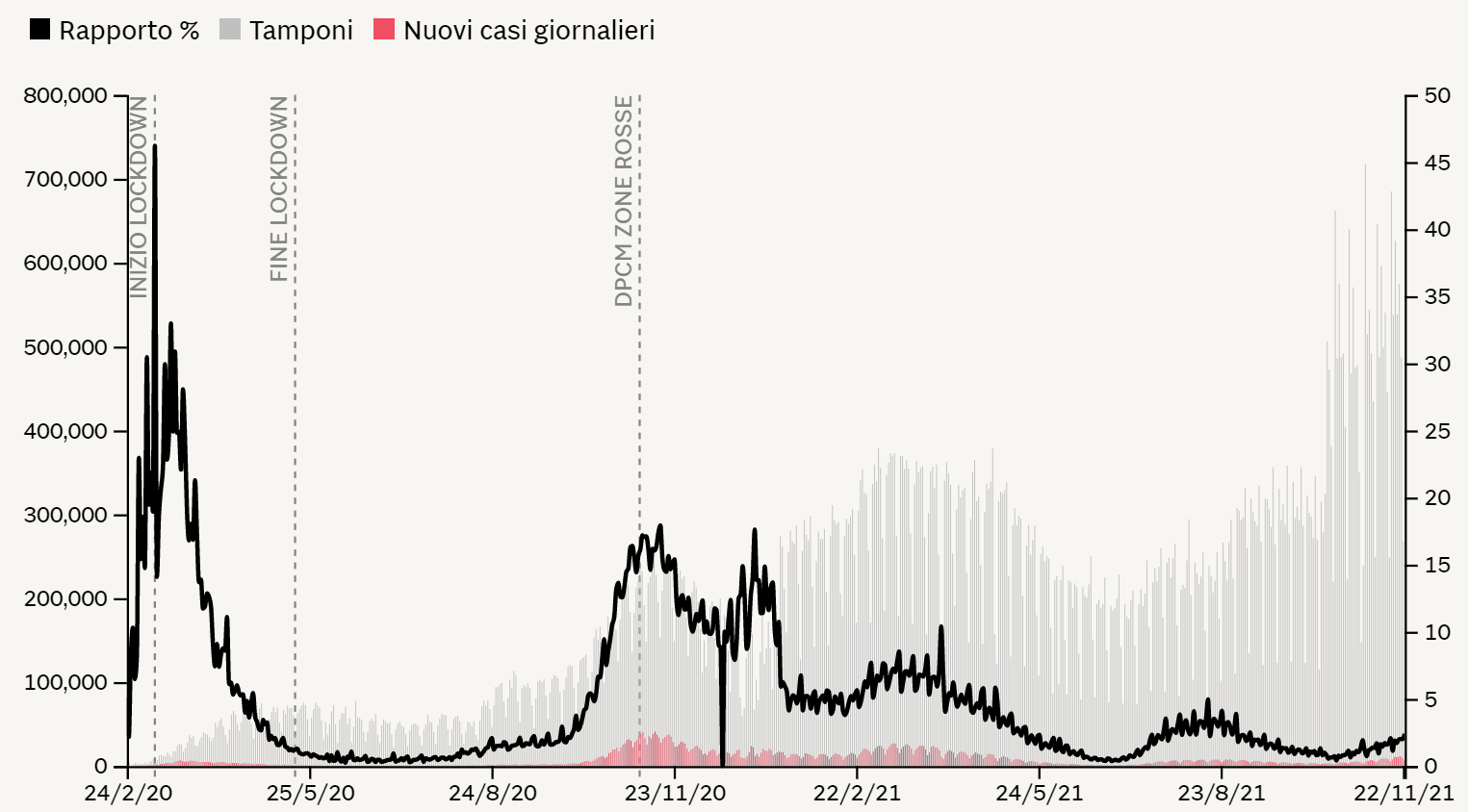 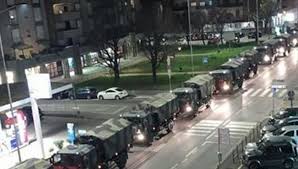 I bambini rischiano meno verso il NUOVO
rischio di contagiarsi simile agli adulti, ma decorso asintomatico o molto lieve
Covid-19
Varicella
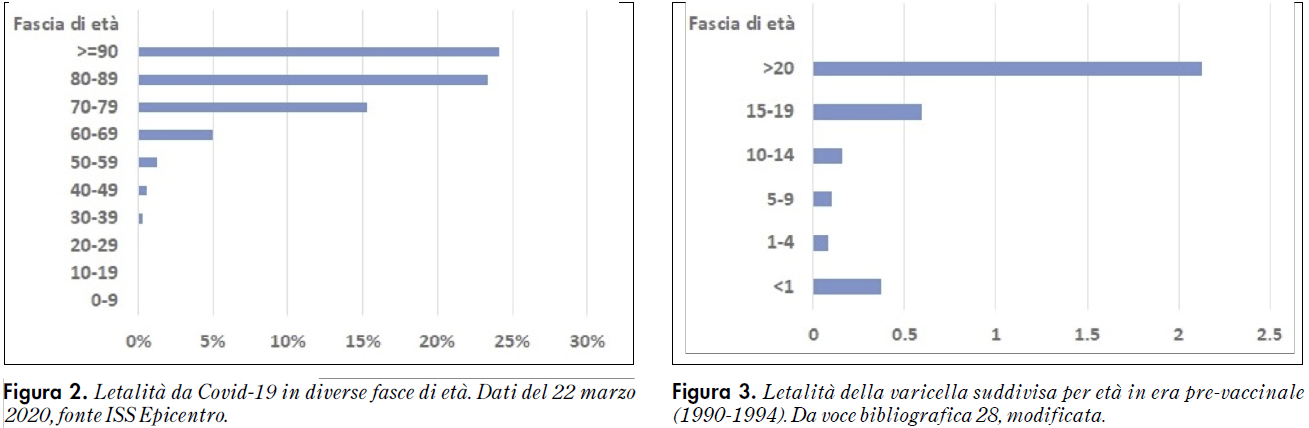 Sistema immunitario delle possibilità
Sistema immunitario dell’esperienza
SARS-CoV-2 e Covid-19
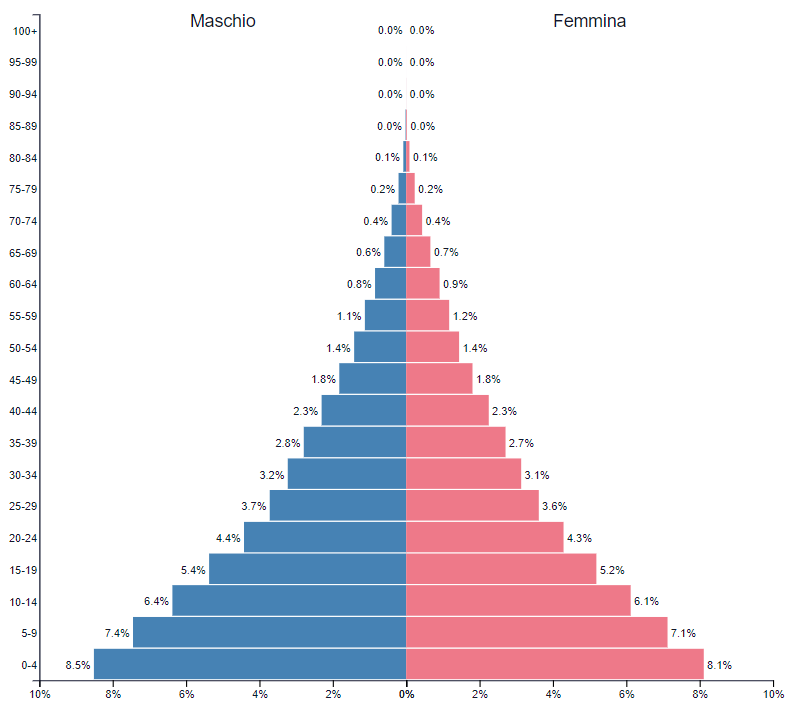 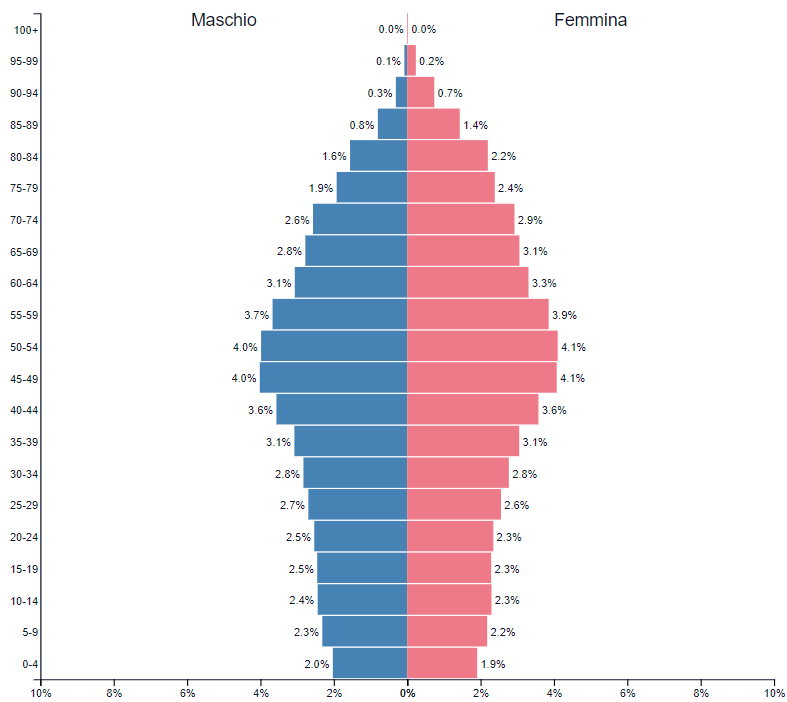 >85% dei decessi al di sopra dei 70 anni
Nigeria
Italia
Decessi COVI-19: 1.500 /200 milioni = 1/150.000
Su 100.000 casi stimati
Decessi COVI-19: 102.000 /60 milioni = 1/600
Su 3.300.000 di casi stimati (in realtà si pensa almeno 10.000.000)
Nei casi gravi c’è troppa infiammazione
SIMIL-KAWASAKI
SIMIL-PERNIO
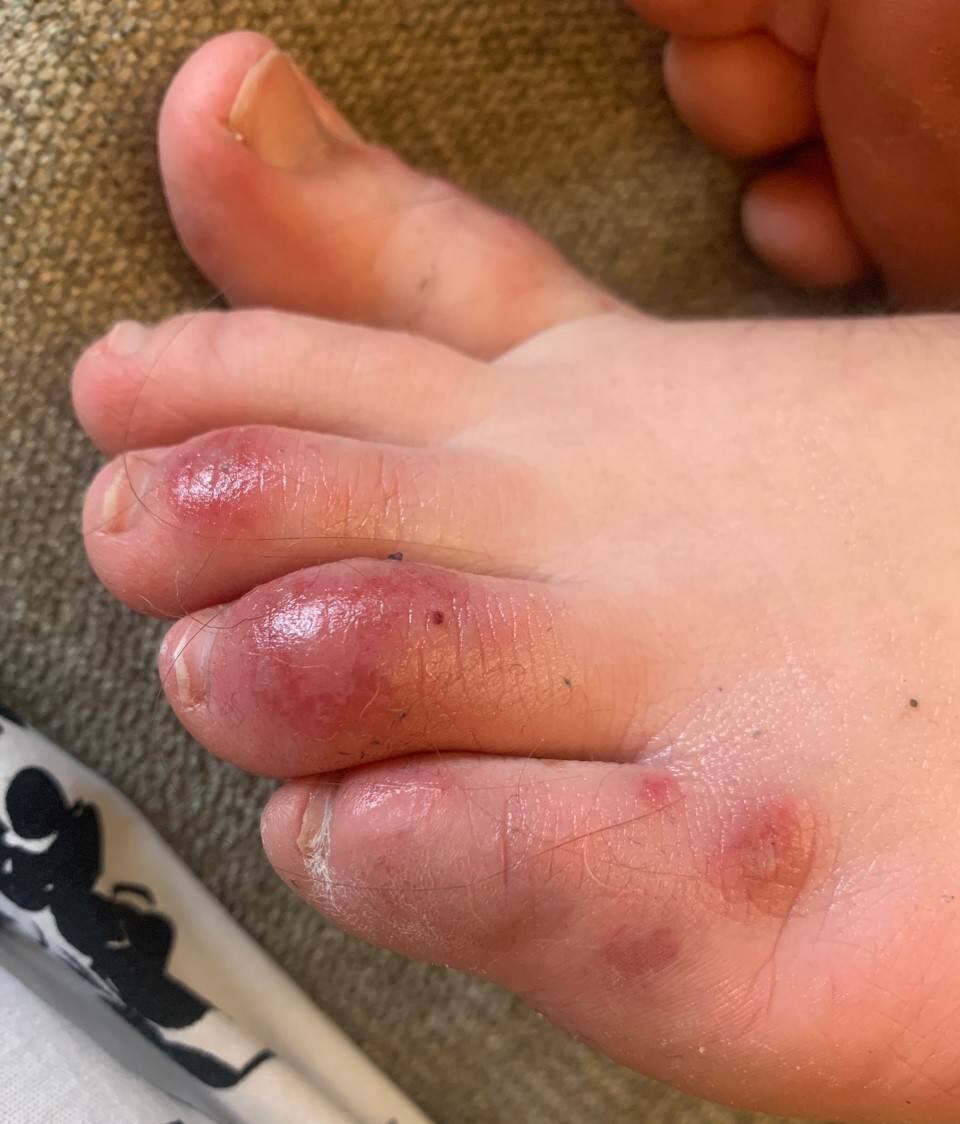 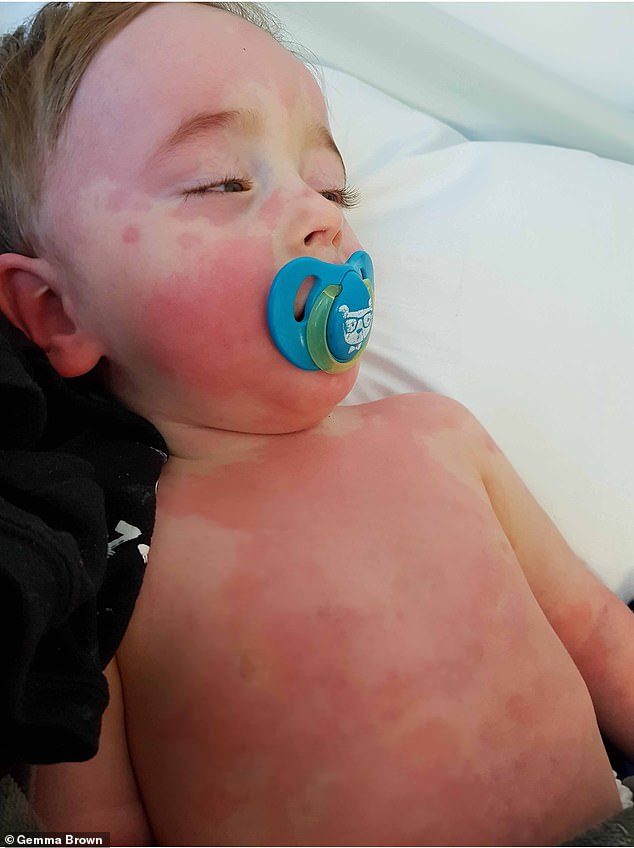 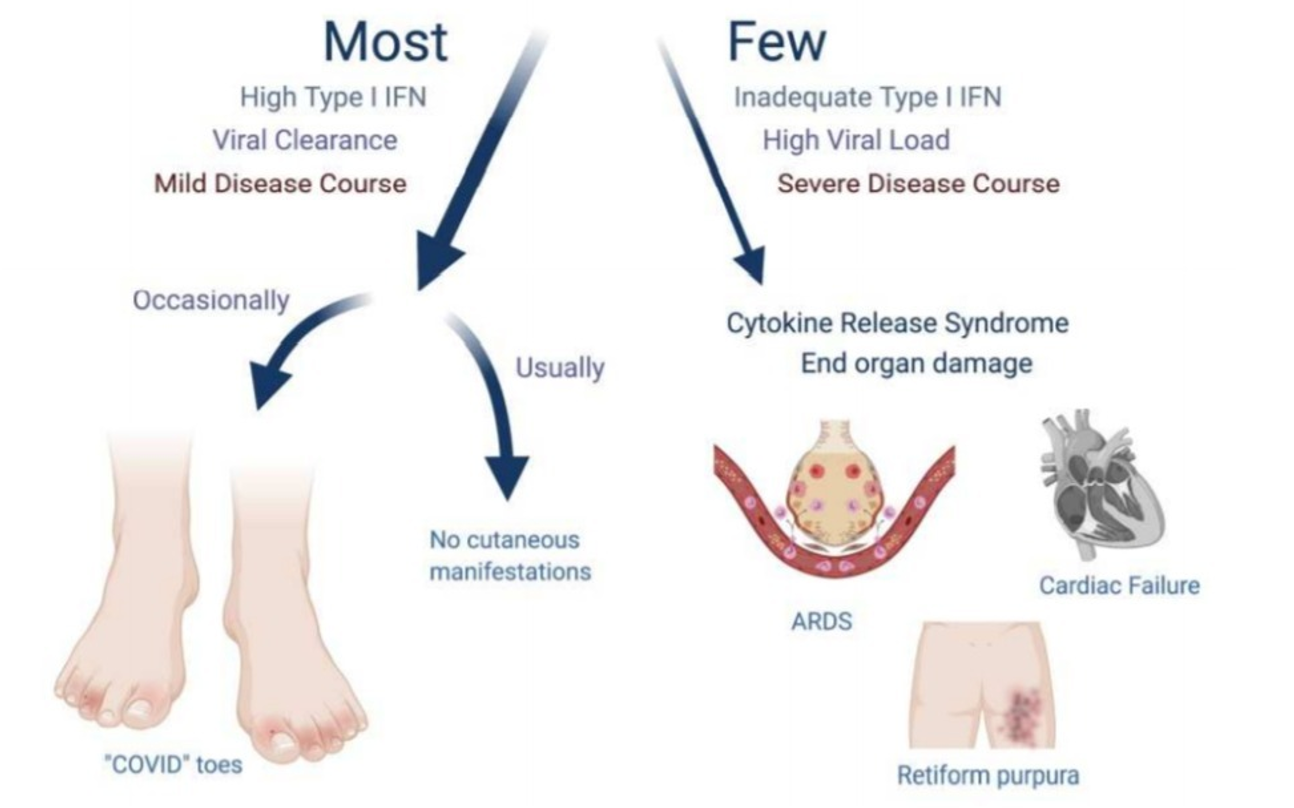 https://www.ncbi.nlm.nih.gov/pmc/articles/PMC7303035/pdf/main.pdf
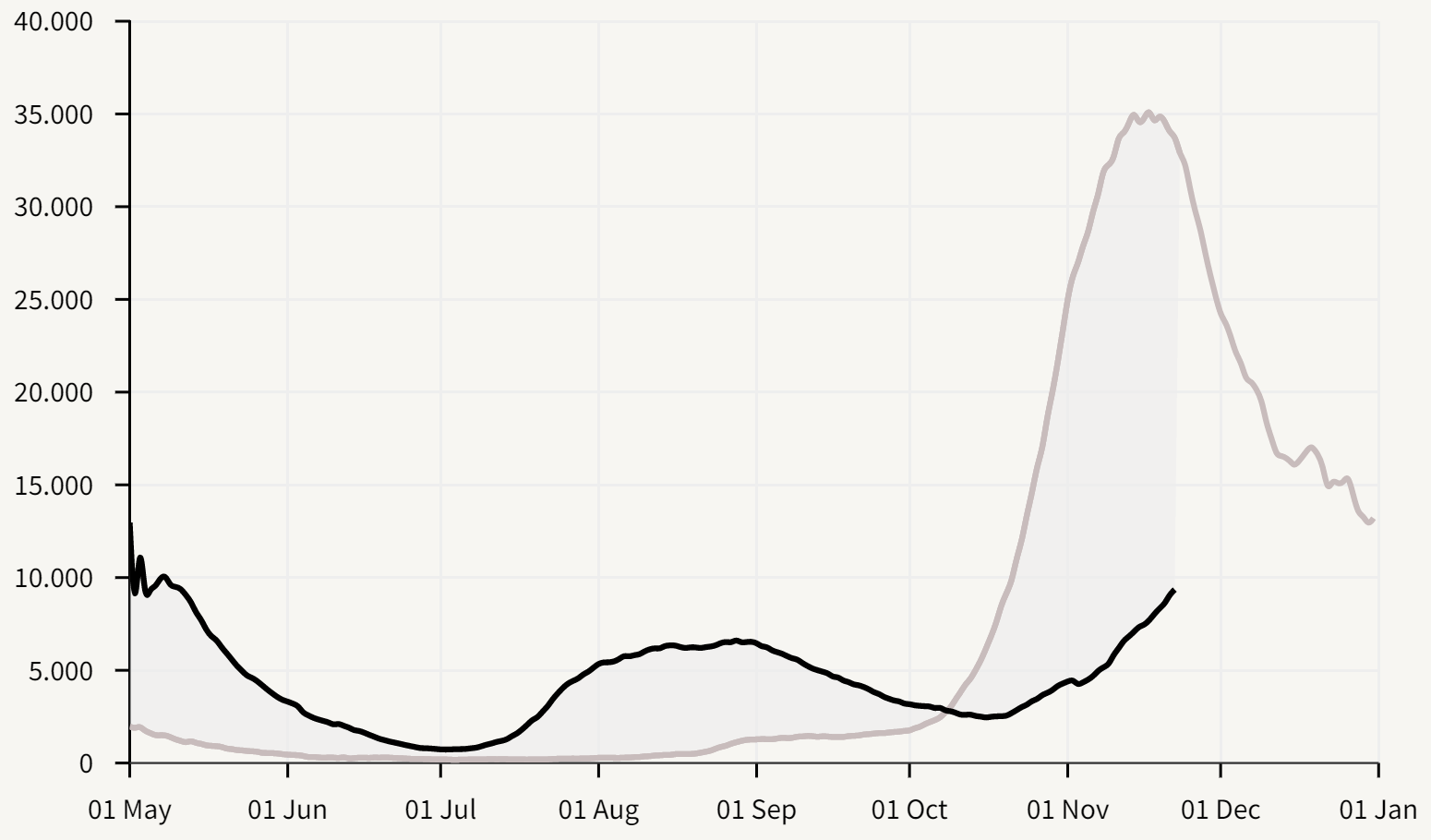 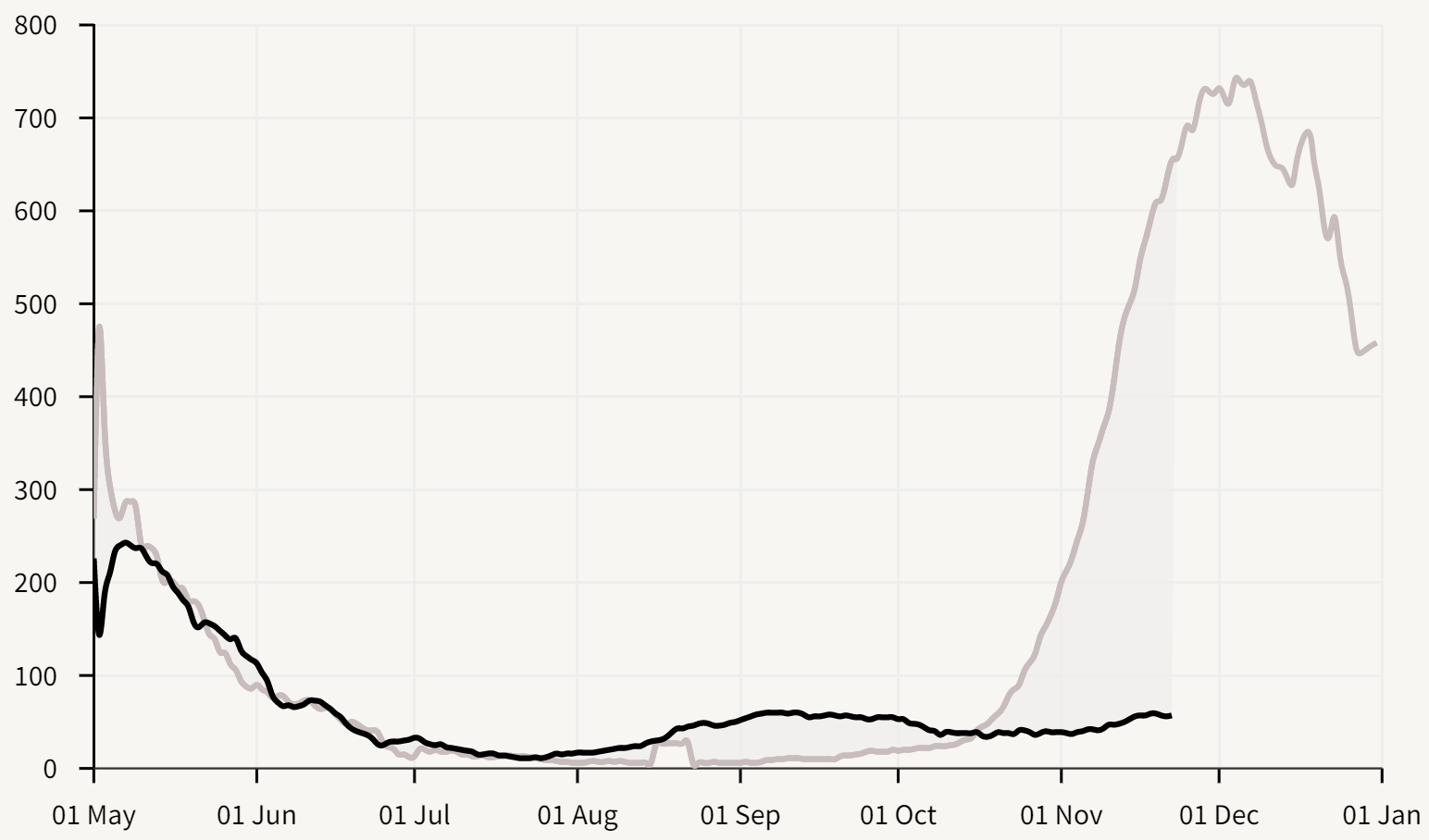 Grigio 2020
Nero 2021
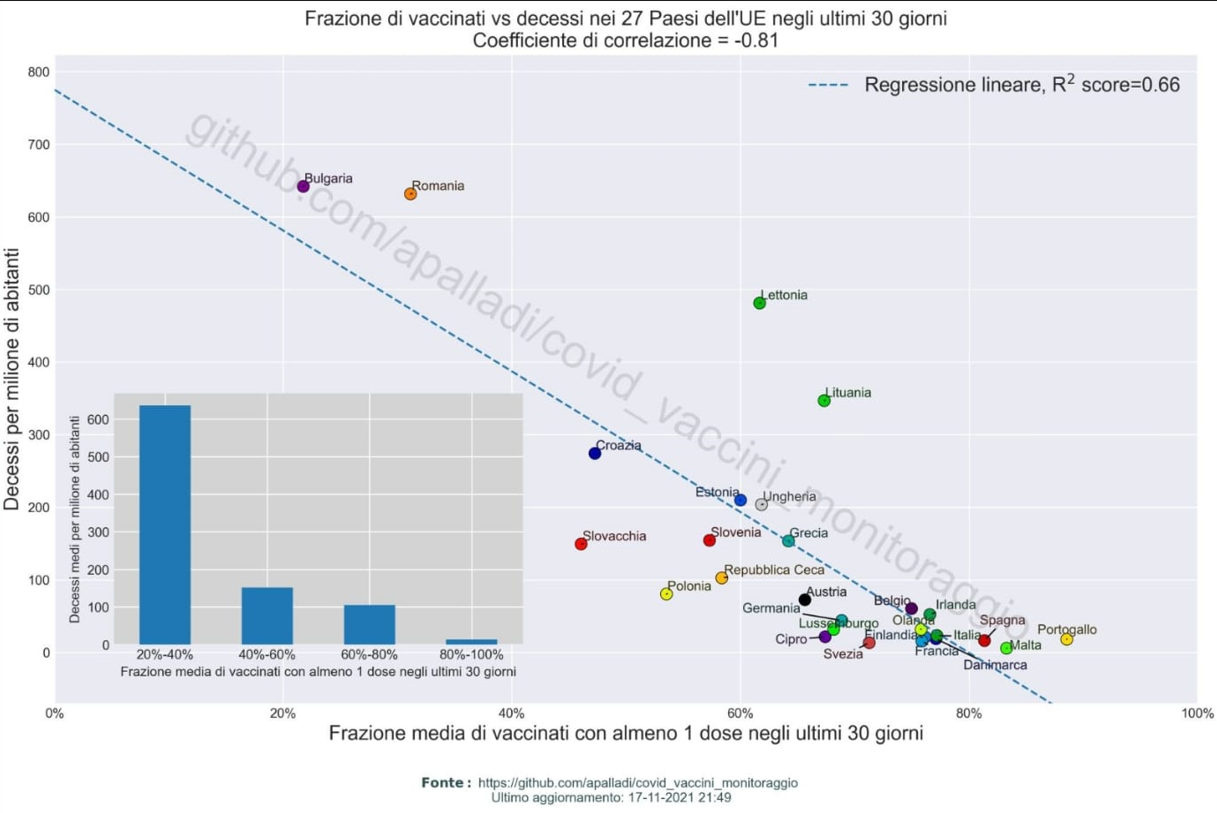 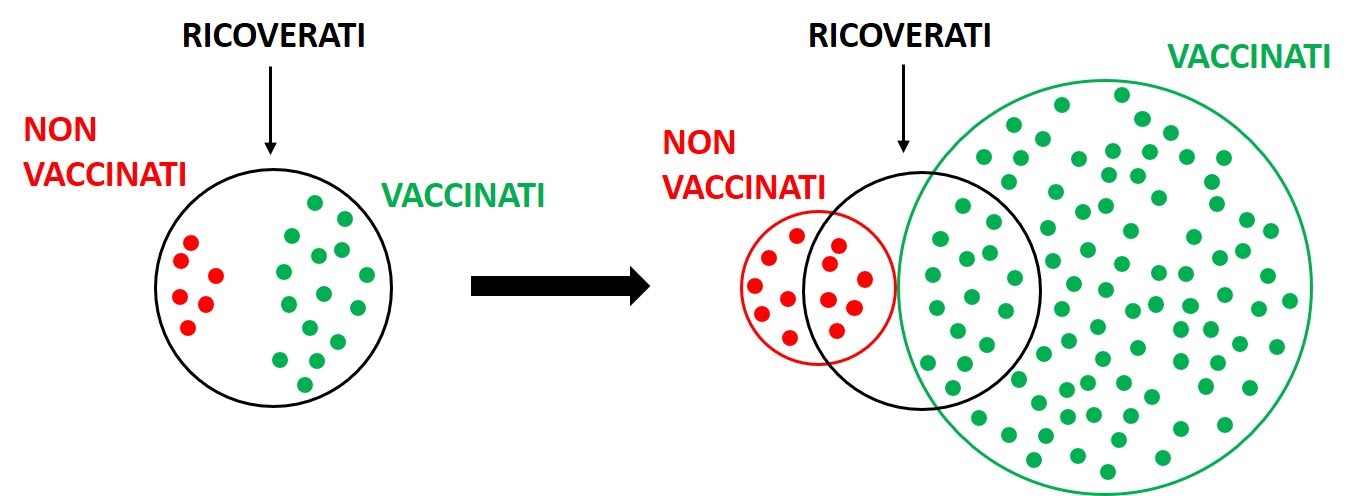 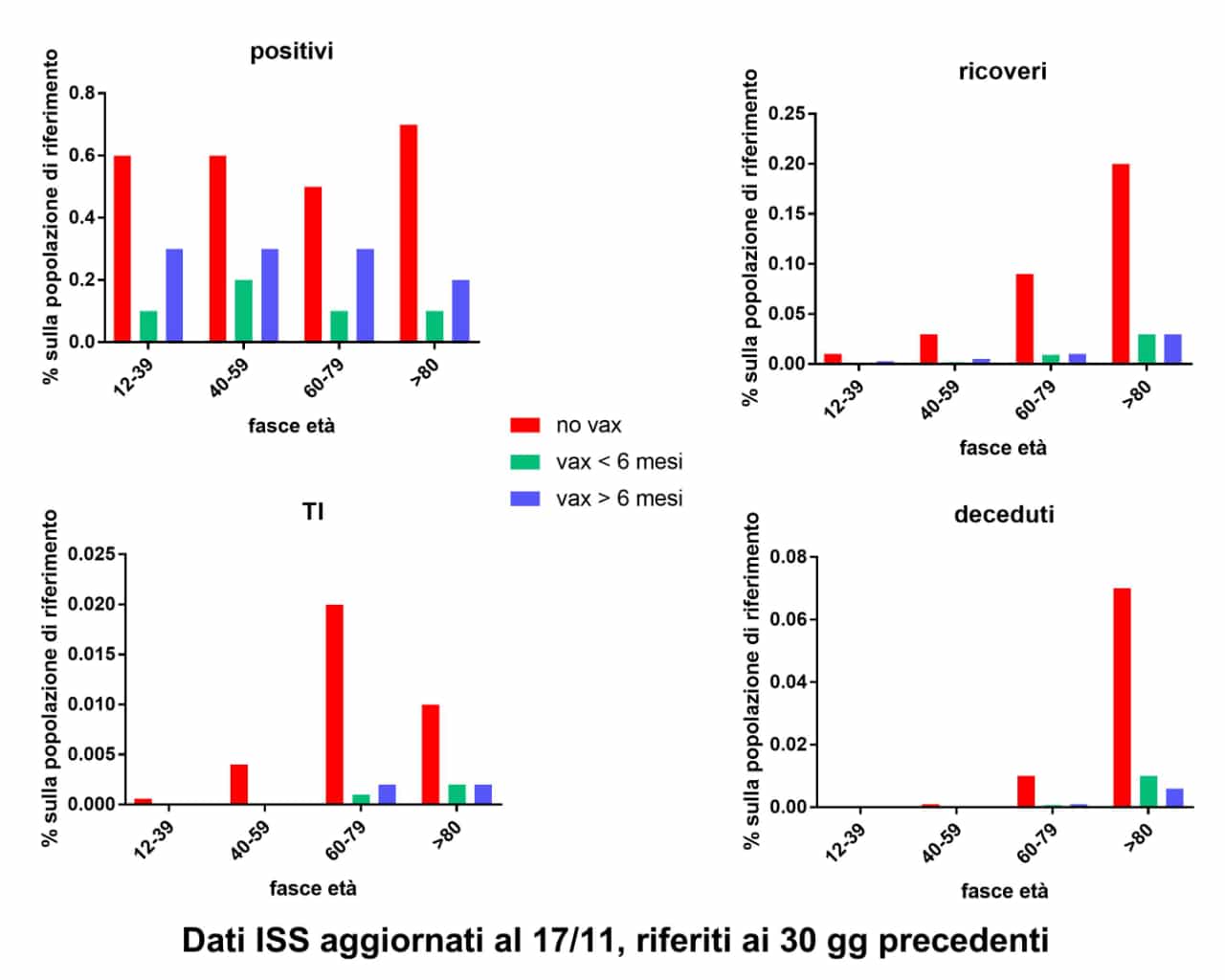 R0 = numero medio di persone infettate da un malato
1 (popolazione 100%) – p (proporzione immuni %) = Popolazione suscettibile
Immunità di gregge Ig= (1-1/R0 )/efficacia vaccino su infezione
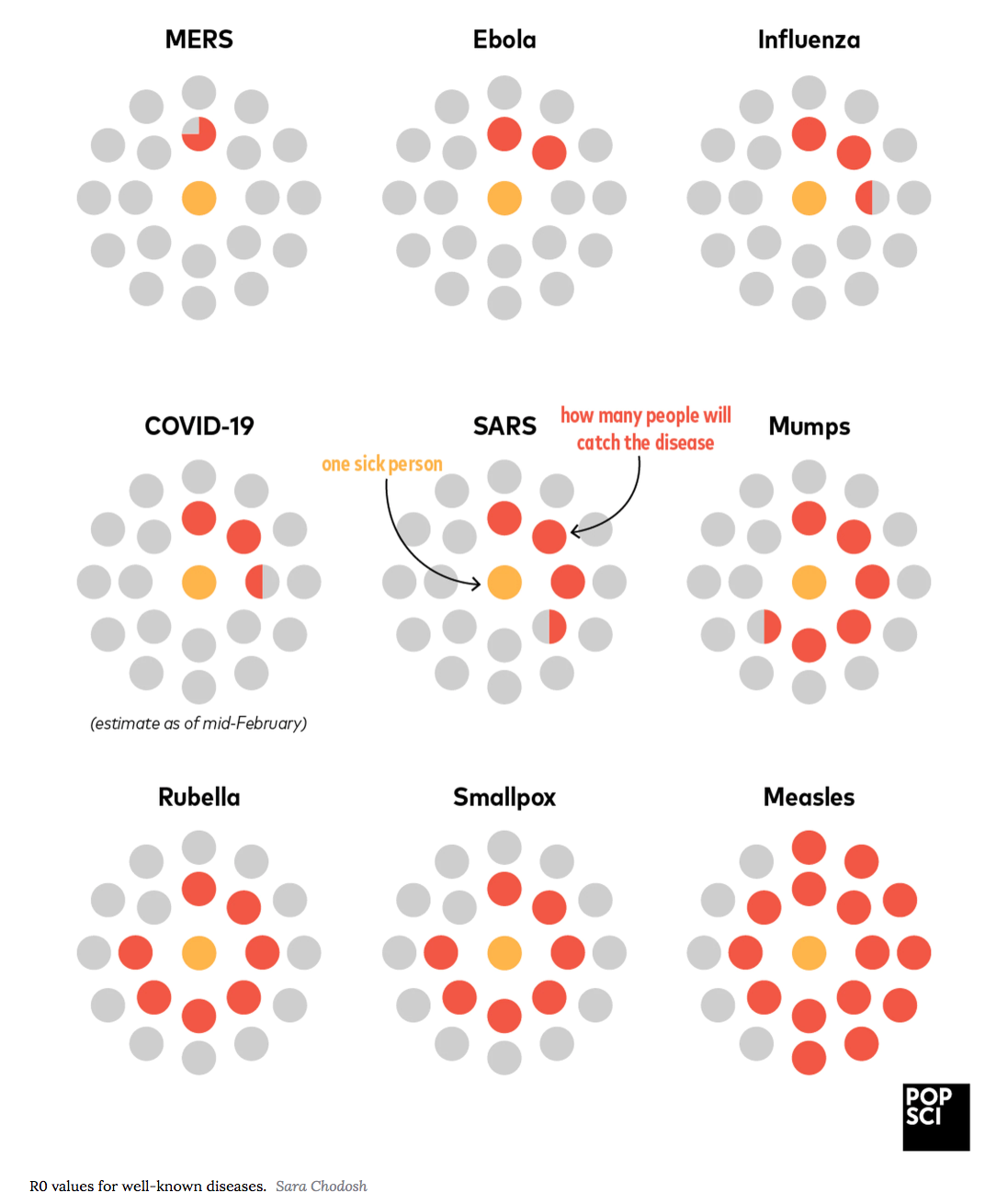 SARS-CoV-2 Delta (come Rosolia)
R0 = 6-7
Eff. Vaccino 80%

Ig = (1- 0.15)/0.8 = 106%
MORBILLO
R0 =  15
Eff. Vaccino 97.5%

Ig =(1-0.06)/0.975 = 96%
No gregge > endemia
Ma è diverso arrivarci con il 90% di vaccinati o con il 70%
Variante inglese e vaccini
Vaccino Pfizer e varianti
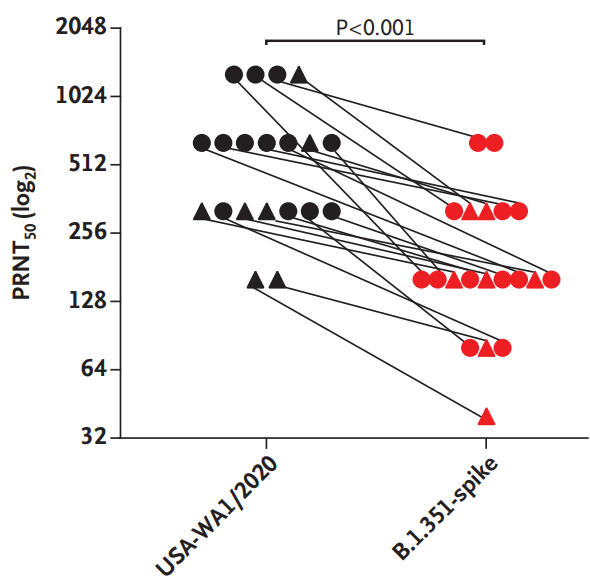 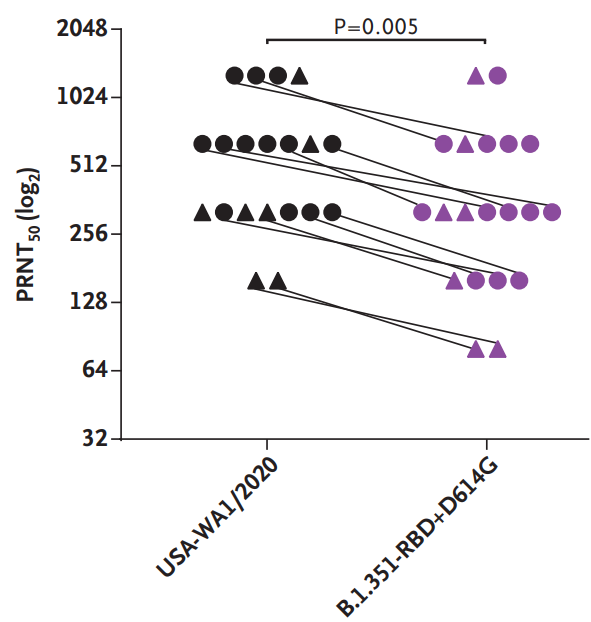 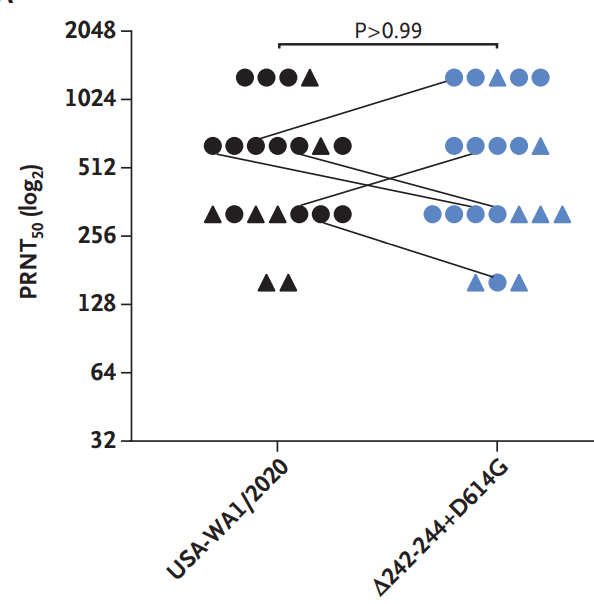 inglese
sudafricana
Efficace su variante inglese
NEJM feb 2021
Diagnosi molecolare del SARS-CoV-2
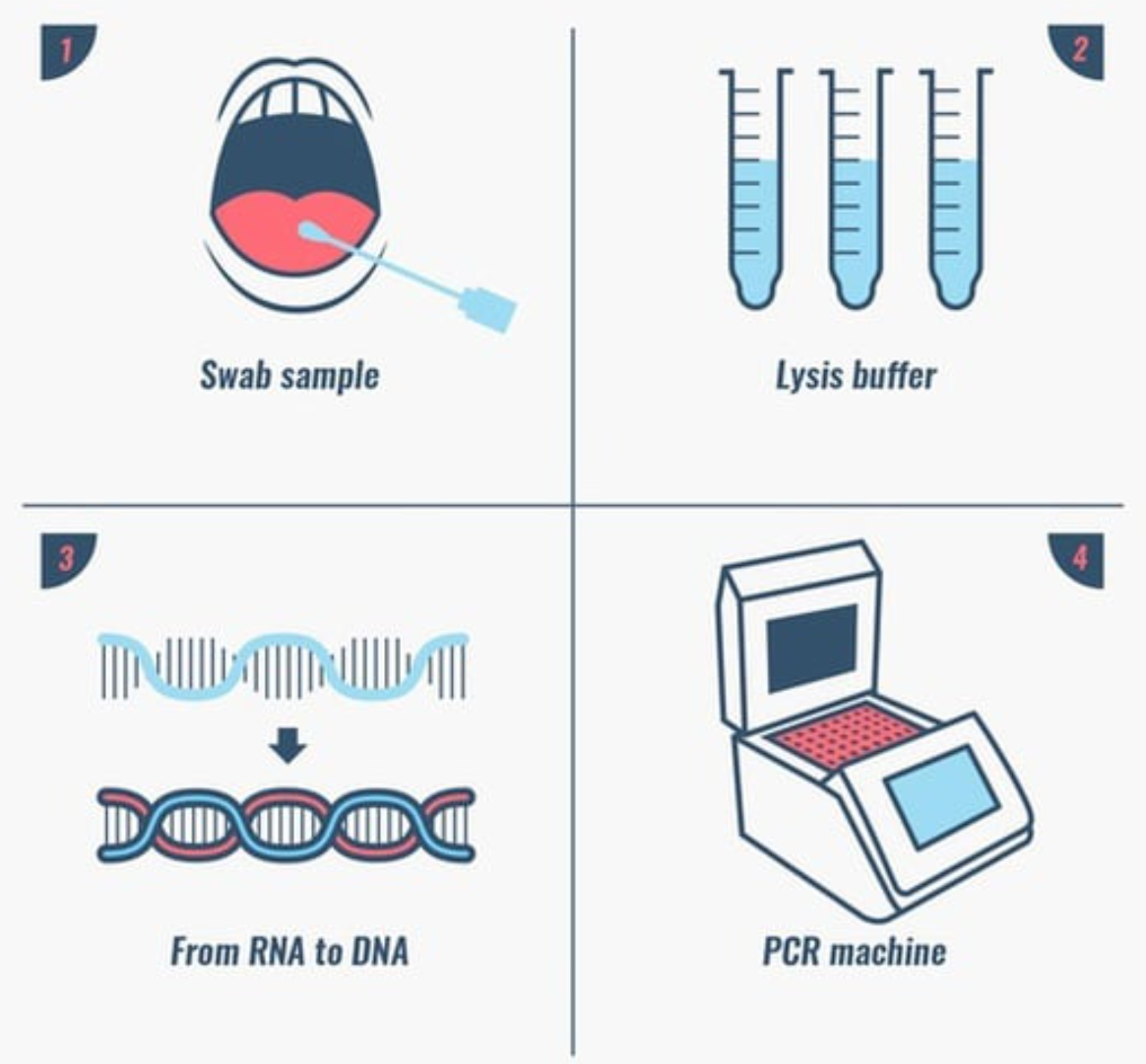 Amplificazione dell’ RNA virale
Amplificazione di più geni: Nucleocapsid (N), Open reading frame 1ab (Orf), Envelope (E), or the RNA dependent RNA polymerase (RdRp)
Campioni prelevati da vie respiratorie superiori o inferiori

Rilevamento dell’antigene
Proteina del nucleocapside in tamponi nasofaringei
Poco sensibile (80%) molto specific (100%)

Se eseguito ripetutamente, può essere sufficientemente sensibile nell’identificare soggetti in fase infettiva 

Misura della risposta immuniaria antivirale
Anticorpi anti SARS CoV-2
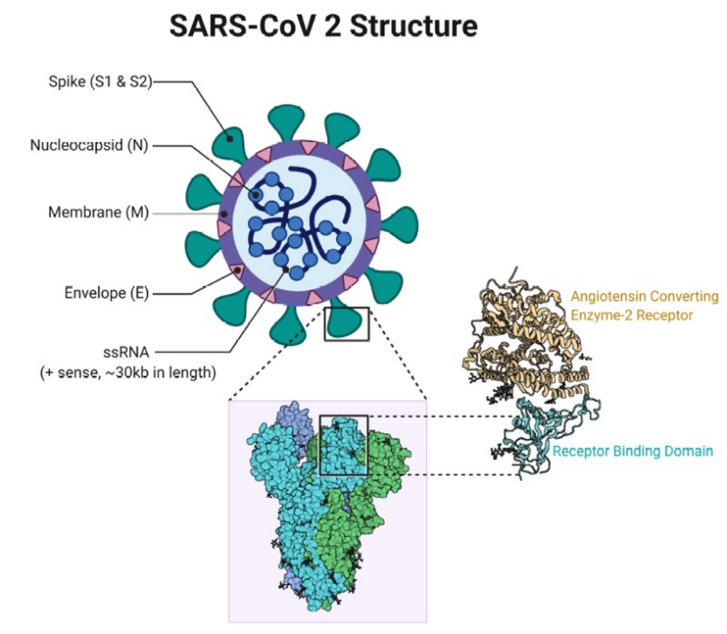 Formato
Immunocromatografia a flusso laterale 
ELISA
CLIA (chemoluminescienza)
Siero o plasma
IgM/IgG/totali (non vantaggio di dosare IgM)
Anti S1/S2/RDB
Anti RDB
https://www.ncbi.nlm.nih.gov/books/NBK554776/
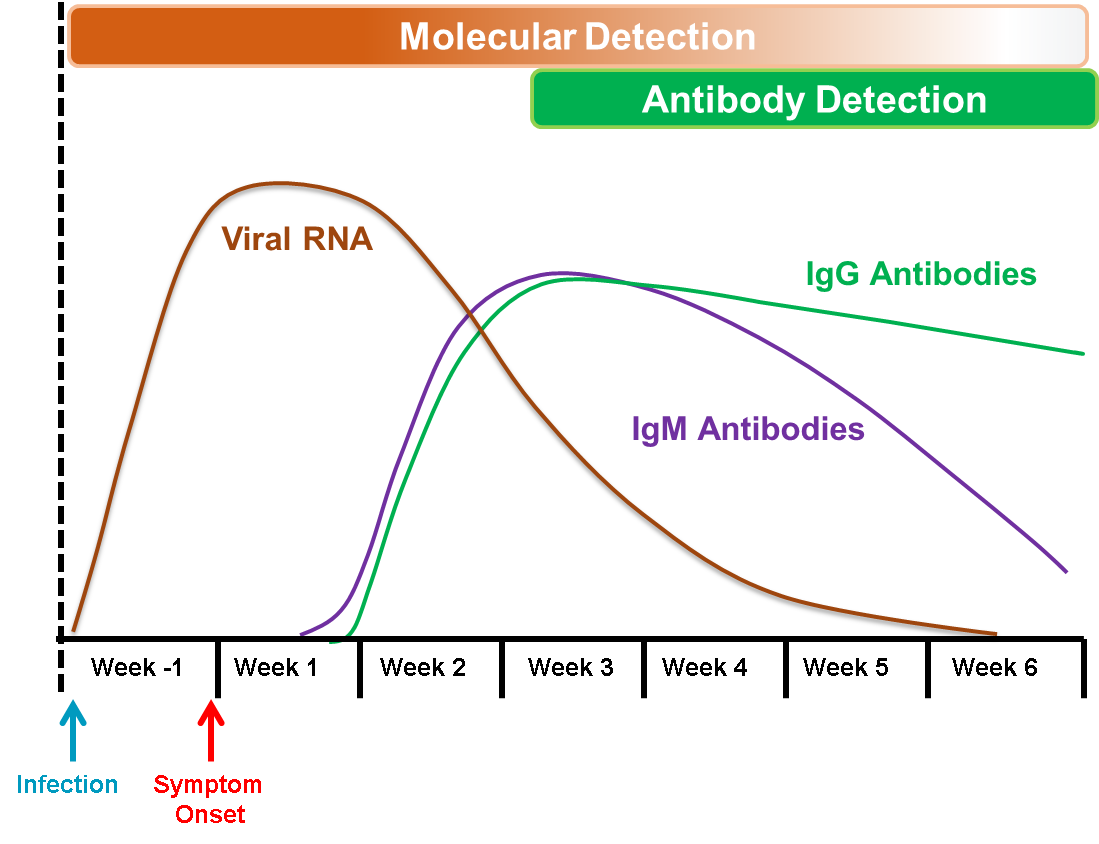 Figure modeled after Sethuraman N, et. al. JAMA. 2020; E1-E3
Cross-reattività con Coronaviruses stagionali
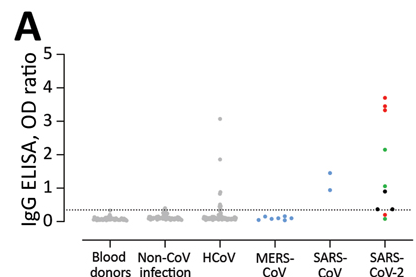 SARS-CoV-2 has high amino acid homology with SARS, less so with seasonal CoVs (21-34%) 
Some studies have shown no cross-reactivity, others have shown some
Seroprevalence studies for seasonal coronaviruses suggest:
65%-75% of young kids have Abs to ≥1 cCov
>90% of adults ≥50 years have Abs to all 4 cCoVs
IgG vs. spike protein
% AA identity of CoV spike and nucelocapsid proteins with SARS-CoV-2 proteins
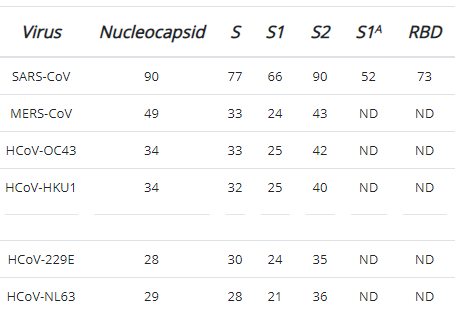 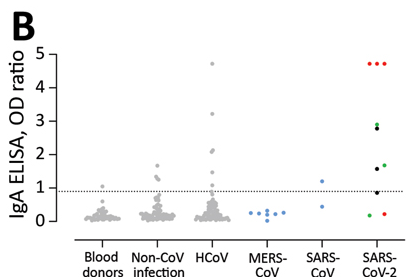 IgA vs. spike protein
19
How well do these serologic tests perform?
1Results are combined
Note: Data submitted by manufacturer to FDA for EUA
https://www.fda.gov/medical-devices/emergency-situations-medical-devices/eua-authorized-serology-test-performance
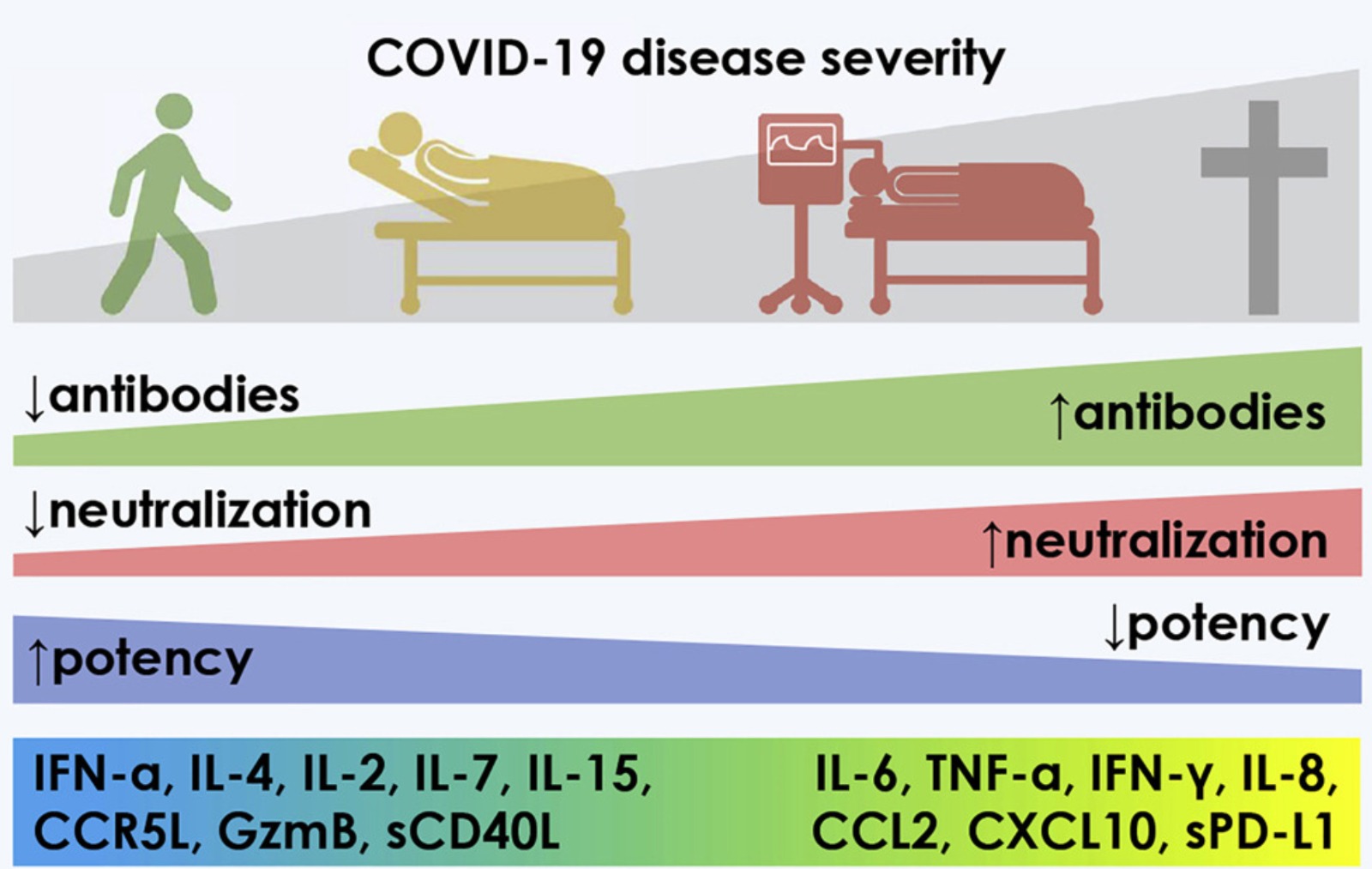 Studi sull’influenza provano che gli anziani hanno un minor repertorio di recettori e anticorpi. Anche se il titolo può essere elevato, la varietà è ridotta. Se questo fosse vero anche per covid, il rischio di avere uno sbilanciamento di anticorpi «cattivi» rispetto ad anticorpi «buoni» sarebbe aumentato con l’età, e forse in soggetti giovani con una «cattiva esperienza»
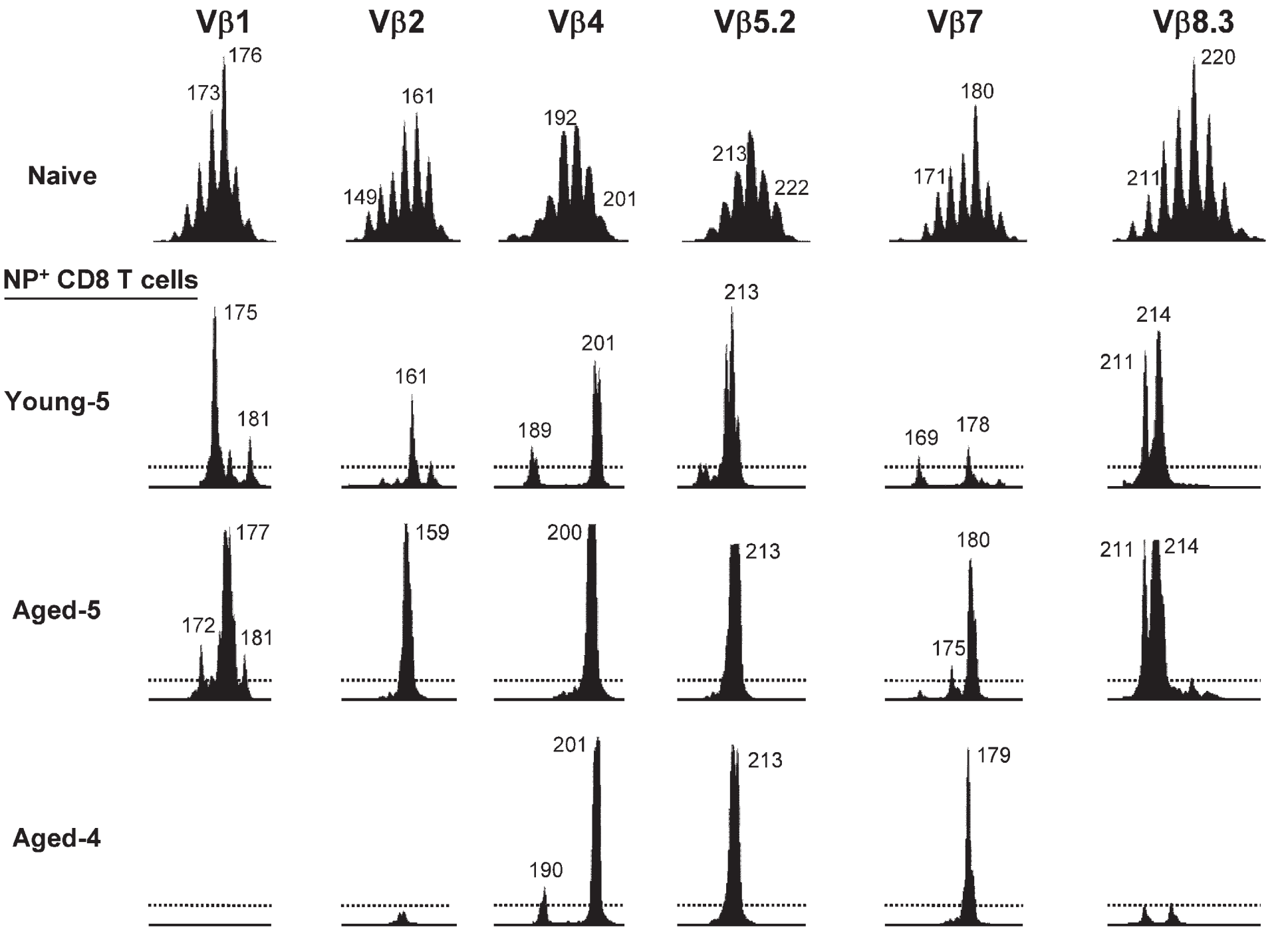 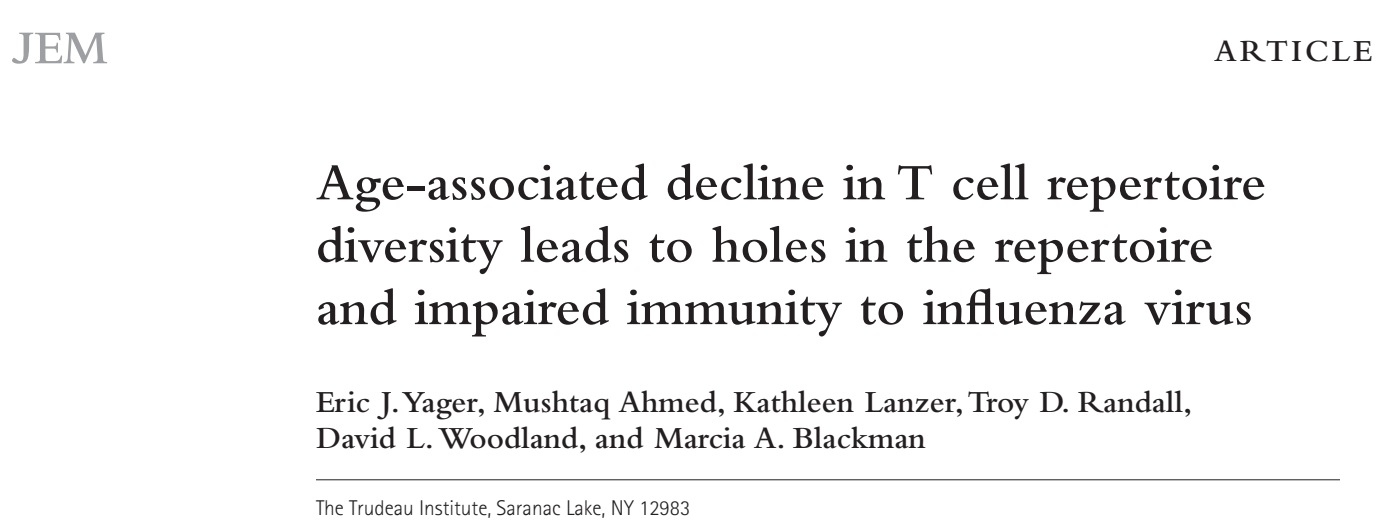 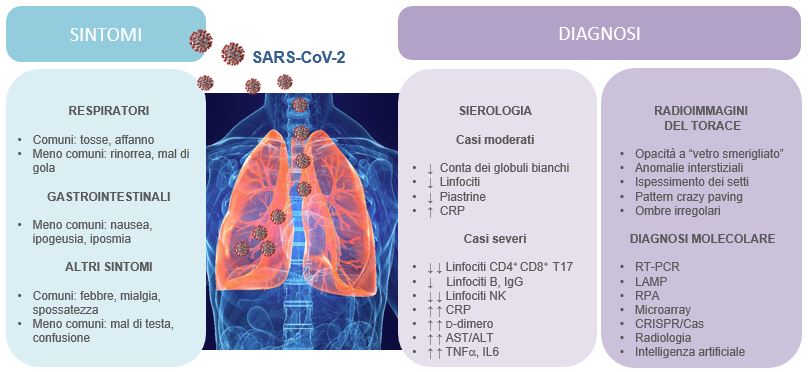 Pro-BNP, troponina
La diagnosi della COVID-19: dagli strumenti molecolari all’intelligenza artificiale - SARS-CoV-2: Frontiere della ricerca (zanichelli.it)
COVID
The SARS CoV 2 receptor, ACE 2, is expressed on many different cell types: implications for ACE inhibitor and angiotensin II receptor blocker based cardiovascular therapies
Internal and Emergency Medicine, Numero: 15.  
Data pubblicazione: 19/05/2020

Abstract: SARS-CoV-2 is characterized by a spike protein allowing viral binding to the angiotensin-converting enzyme (ACE)-2, which acts as a viral receptor and is expressed on the surface of several pulmonary and extra-pulmonary cell types, including cardiac, renal, intestinal and endothelial cells. There is evidence that also endothelial cells are infected by SARS-COV-2, with subsequent occurrence of systemic vasculitis, thromboembolism and disseminated intravascular coagulation. Those effects, together with the “cytokine storm” are involved in a worse prognosis.
Riconoscimento
Interferone
NK
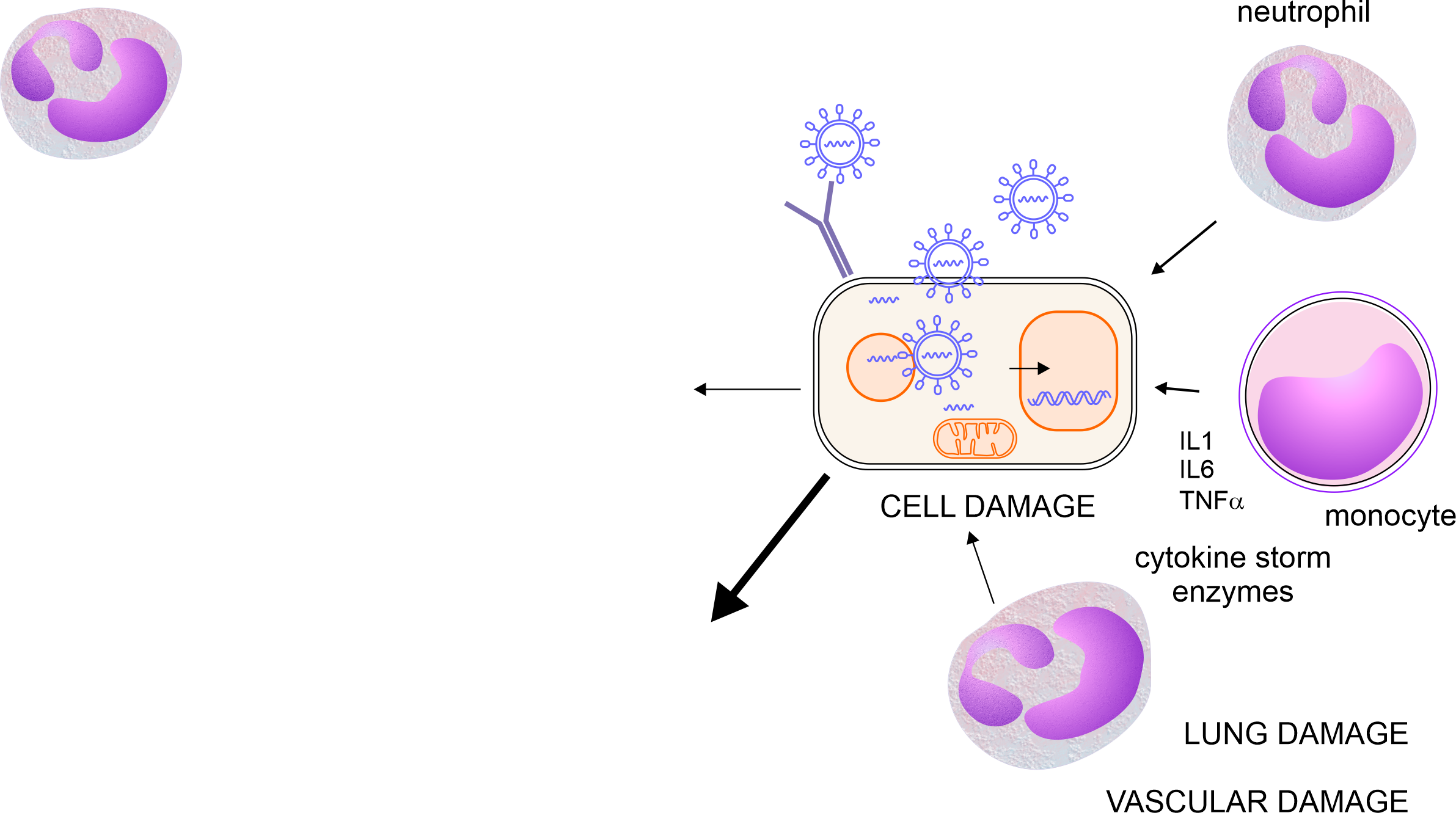 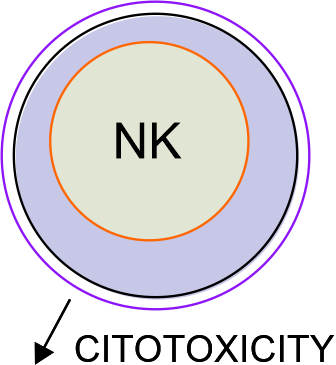 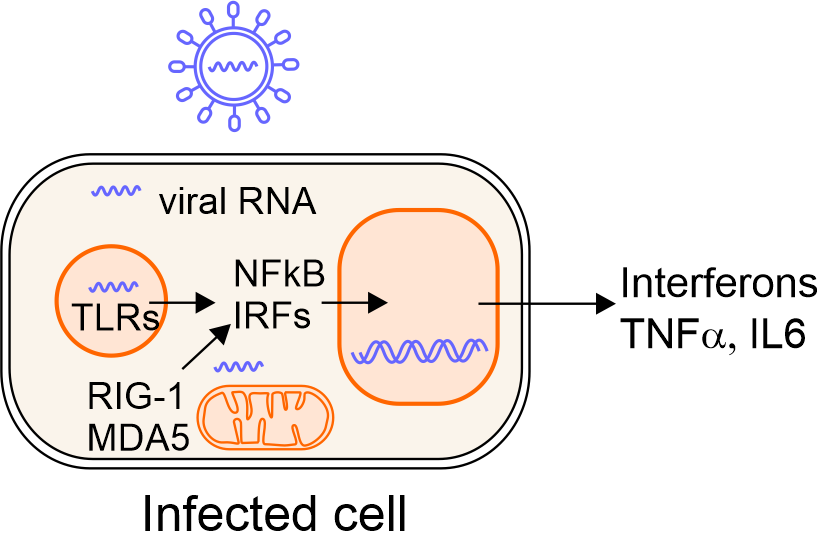 Cellule dendritiche
Scarsa reazione adattativa
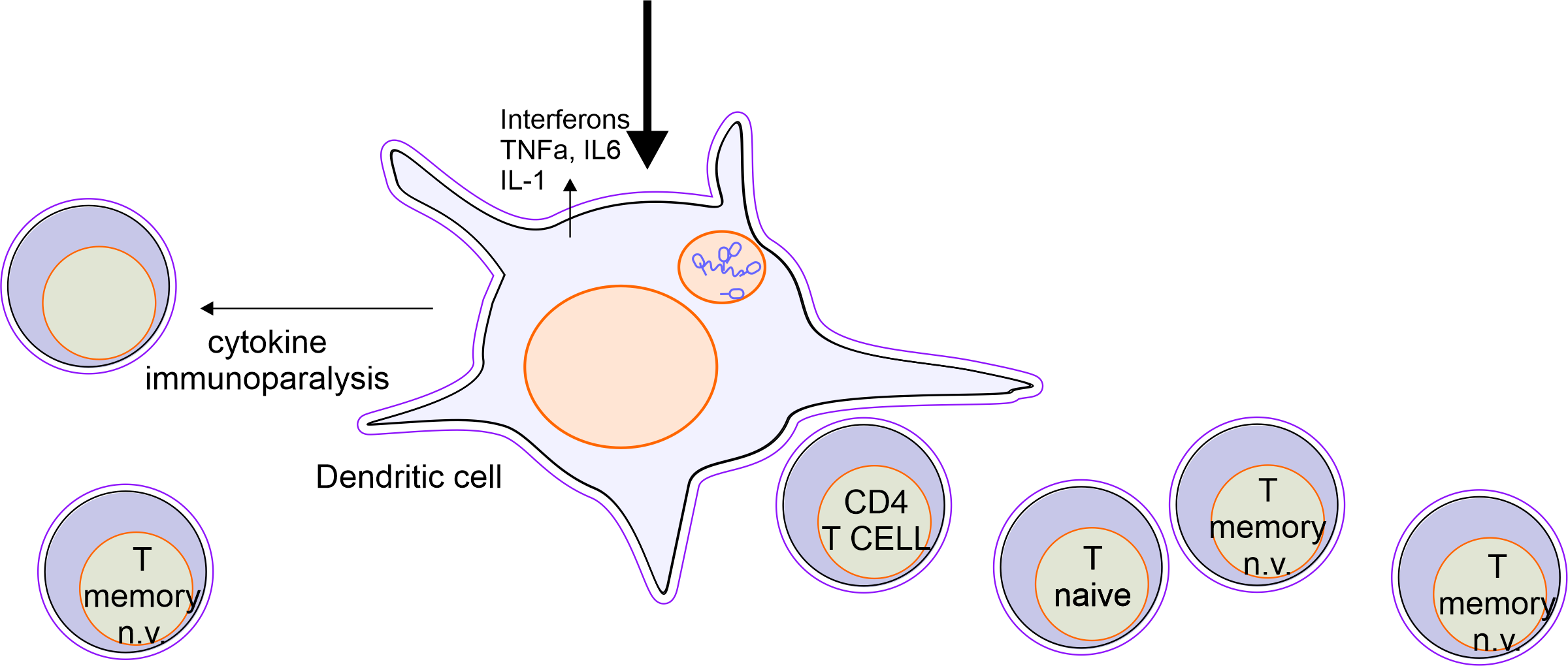 Infiammazione
Anticorpi tardivi,
Forse anche “sbagliati”
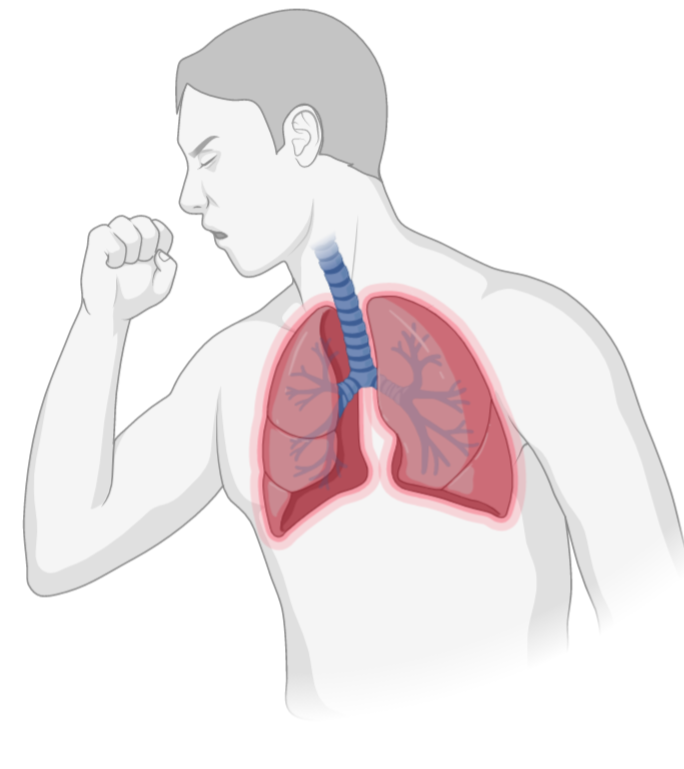 c
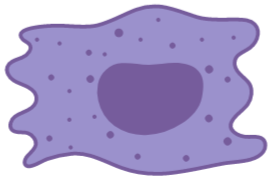 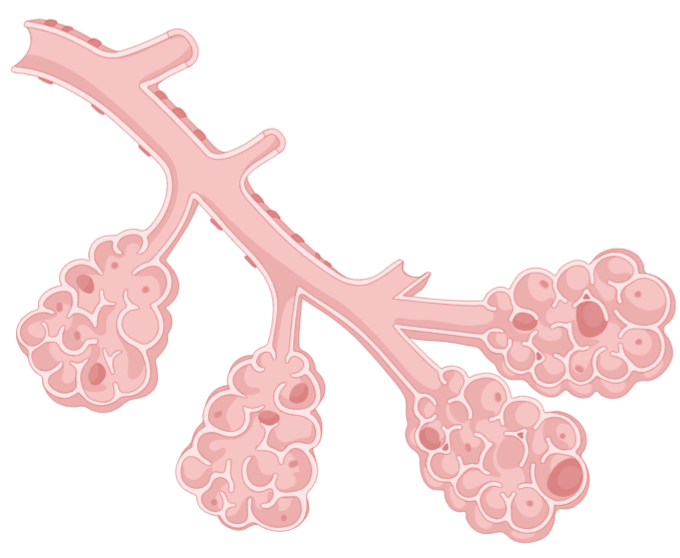 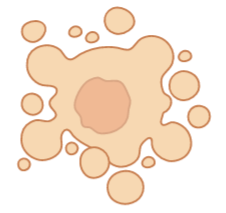 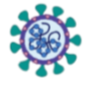 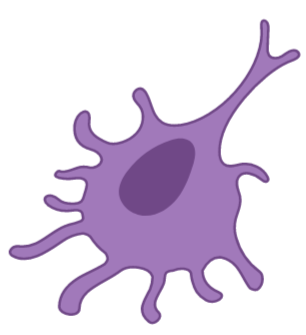 6h
carico
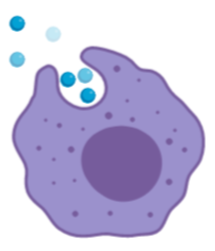 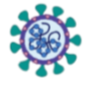 c
24h: viaggio e specializzazione
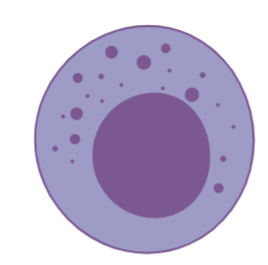 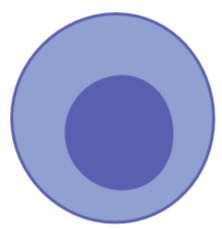 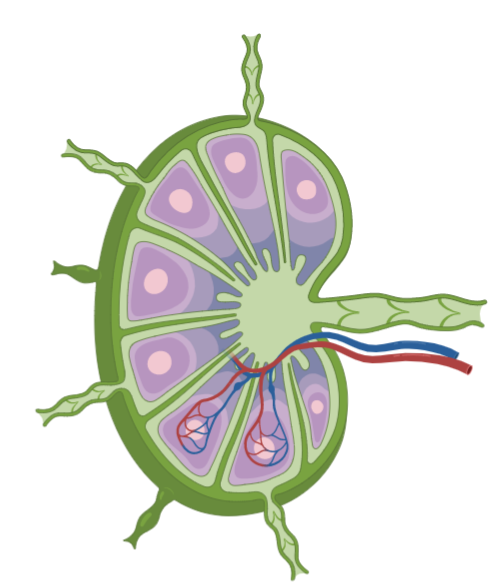 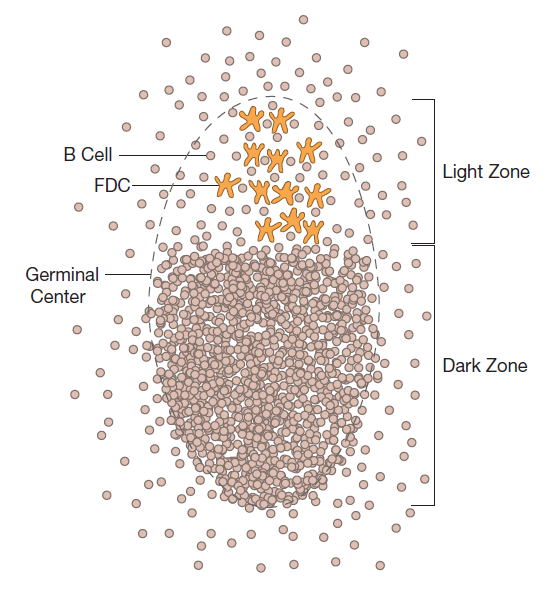 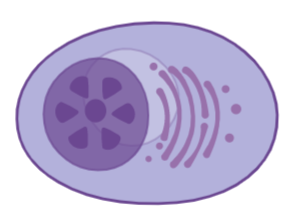 1 settimana
Nel linfondo
COVID
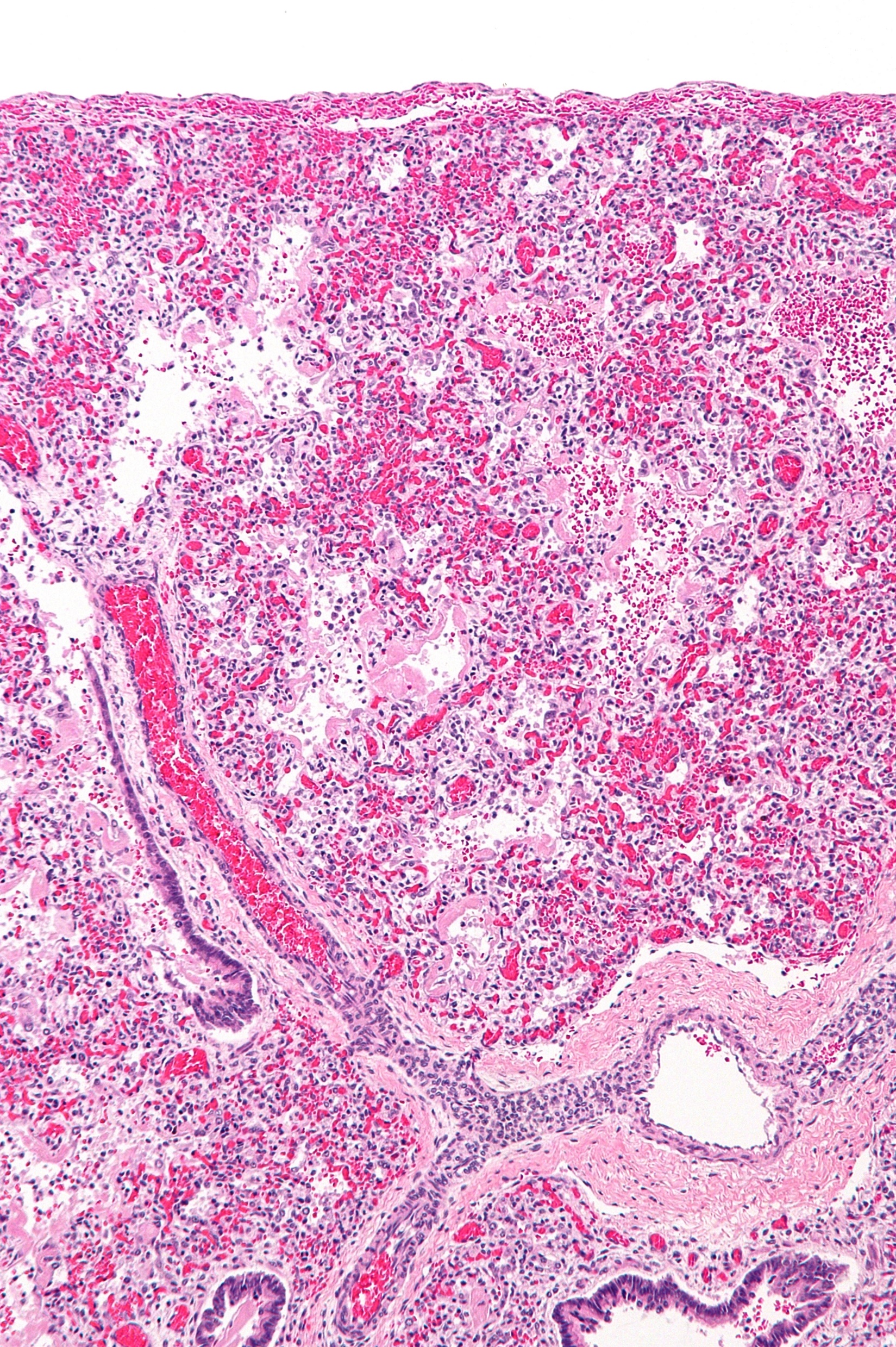 Acute respiratory
distress syndrome (ARDS)
Micrograph of diffuse alveolar damage, the histologic correlate of ARDS. H&E stain.
ACUTE RESPIRATORY DISTRESS SYNDROME (ARDS)
Accumulo di fluidi (edema) nei polmoni non dovuto a insufficienza cardiaca
Danno alveolare acuto con riduzione di scambi 
AtelettasieInfiltrato infiammatorio: neutrofili, linfociti: 	amplificazione infiammatoria
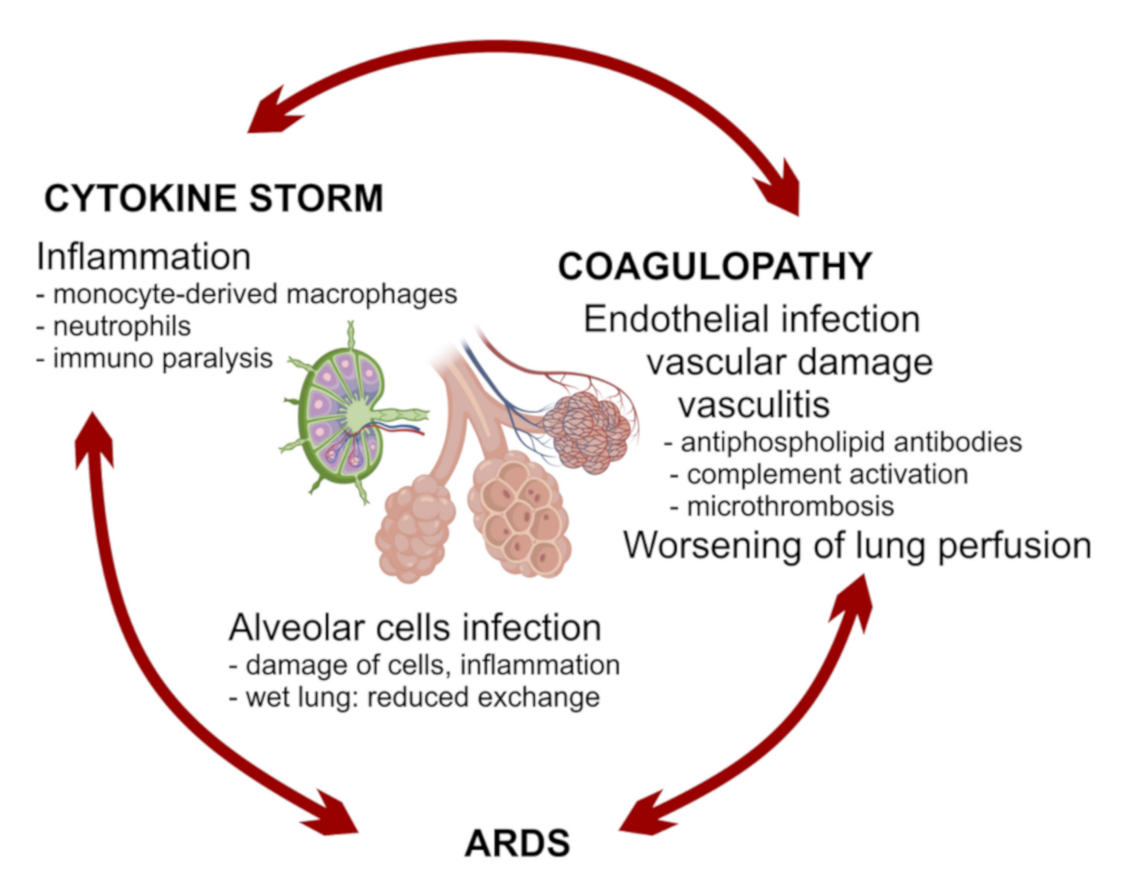 CUORE
TROPONINE (indicatori di danno miocardico)

(componente del muscolo striato). Le forme cardiache della troponina T (cTnT) e I  (cTnI) sono distinguibili da quelle del muscolo scheletrico.

In caso di IMA, la troponina I aumenta 3-6 ore, picco  a 15-25 h, riduzione dopo 7 ggValori negative hanno alto valore predittivo negative

Valori bassi possono correlare con danno miocardico non infartuale

PEPTIDI NATRIURETICI ATRIALI E proBNP (indicatore di insufficienza cardiaca congestizia)

Scissione del proBNP a livello miocardico in situazioni di stress o di sovraccarico di liquidi
Relazione livelli/gravità dello scompenso
CUORE
Esame clinico/Elettrocardigramma/ecocardiogramma

Eventuale ricorso ad amine cardioattive
Altre azioni di support al circolo
VASCULOPATIA/ TROMBOSI/ COAGULAZIONE
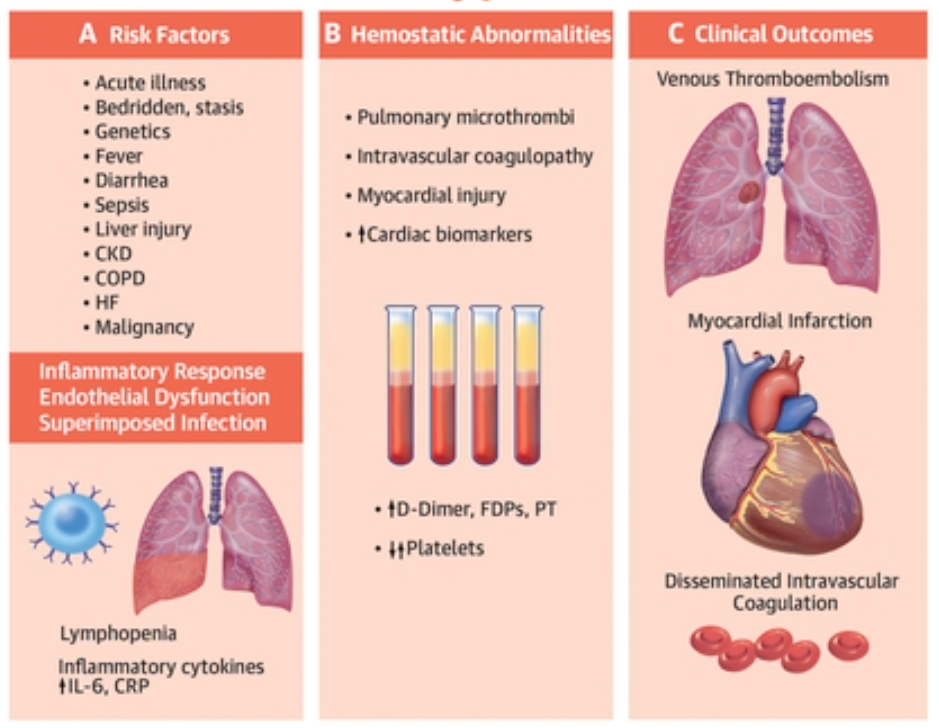 Diminuzione del fibrinogeno e altri fattori da consume (ma aumento come proteina della fase acuta)

Aumento del PT e (PTT)

Fibrinolisi
FDP
D-Dimero

Dim PLT da consumo/sottrazione
Adesione PLT al sub-endotelio facilitate da vWF (difetto di adesione se manca vVW o il suo recettore  piastrinico come nella sindrrome di Bernard Soulier)

Rilascio di granuli piastrini e aggregazione (vWF, fibrinogeno, f V, PF4, 

Formazione del tappo: legame del finrinogeno a complesso glicoproteico Iib/IIIa

Attivazione della formazione del coagulo di fibrina
Esposizione del fattore tessutale (III) e legame al fattore VII
> Via tessutale (VII, III, X)> via commune (fattori X, II, I)
> Via intrinseca (XII, XI, IX, III) amplificativa

Vie anticoagulanti
Proteina C proteina S
Antitrombina (azione aumentata dall’eparina)

Inibitori farmacologici fattore Xa

Fibrinolisi
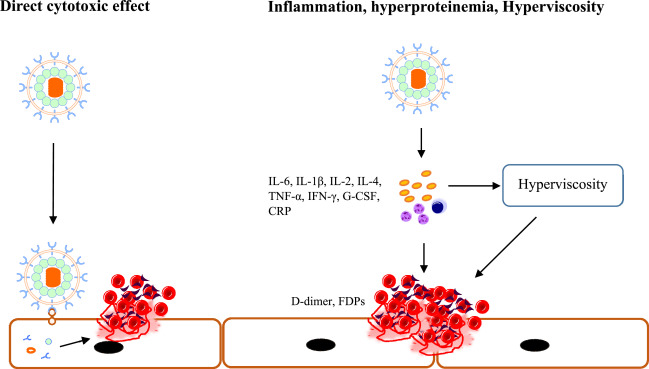 https://doi.org/10.1016/j.hrtlng.2021.01.011
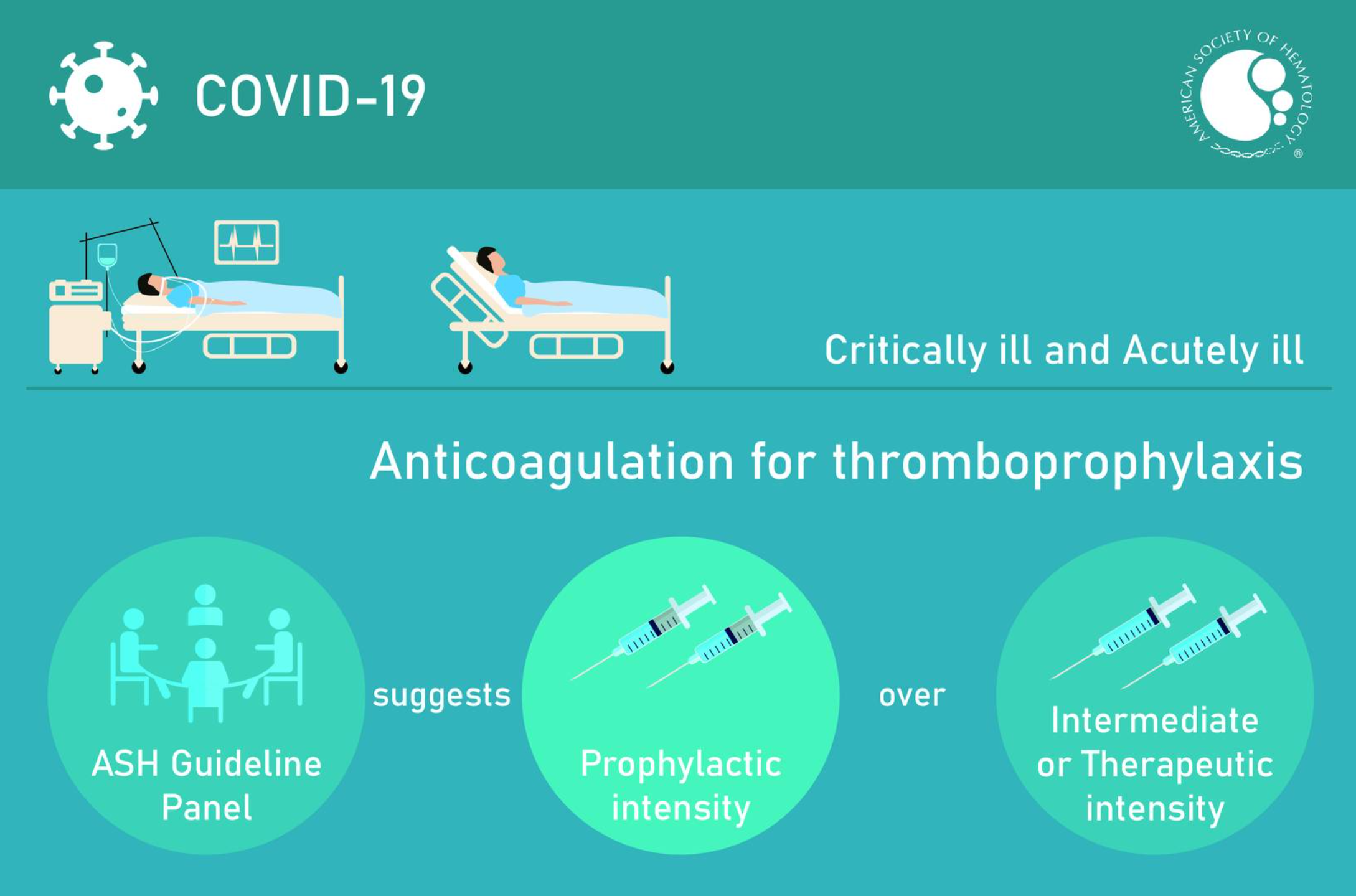 SINDROME IPER-INFIAMMATORIA / TEMPESTA CITOCHINICA / MULTI-ORGAN FAILURE

Aumento 
PCR (IL-6)
PCT

IL-1 non misurata > PCR, neutrofilia, IL1RA, SAA
IFN non misurato > ferritina, CXCL9, IP-10 …

Monociti vacuolate allo striscio di sangue periferico
Aspetti midollari di emofagocitosi

Riduzione dei linfociti e aumento dei neutrofili
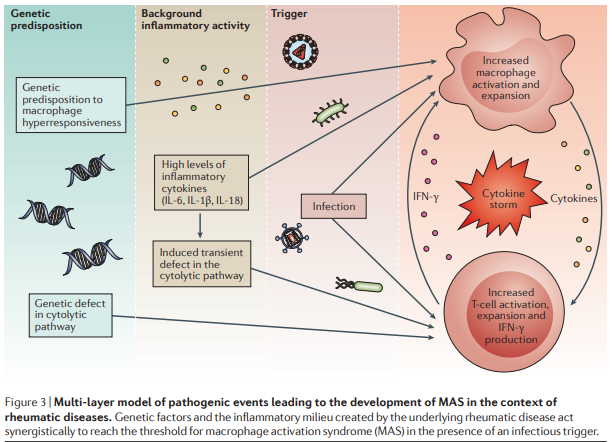 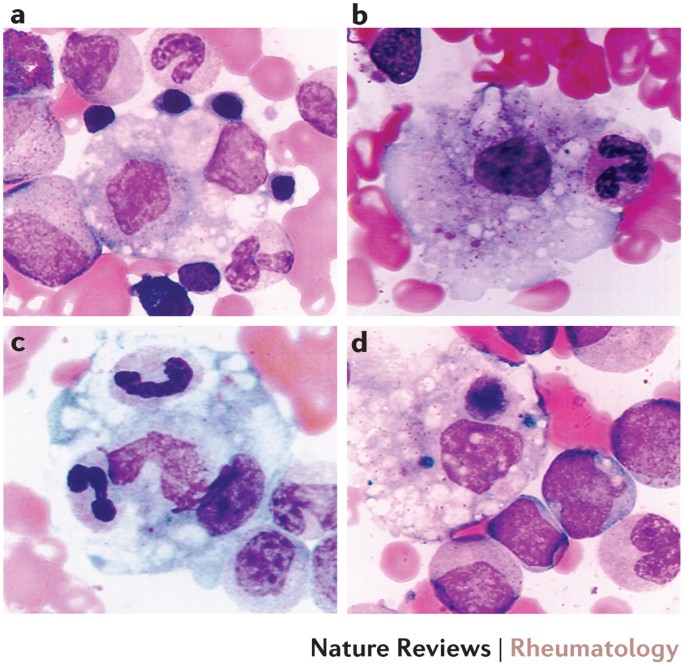 Lerkvaleekul B, Vilaiyuk S. Macrophage activation syndrome: early diagnosis is key. Open Access Rheumatol. 2018;10:117–128
Grom Nature Reviews Rheumatology volume 12, pages259–268 (2016)
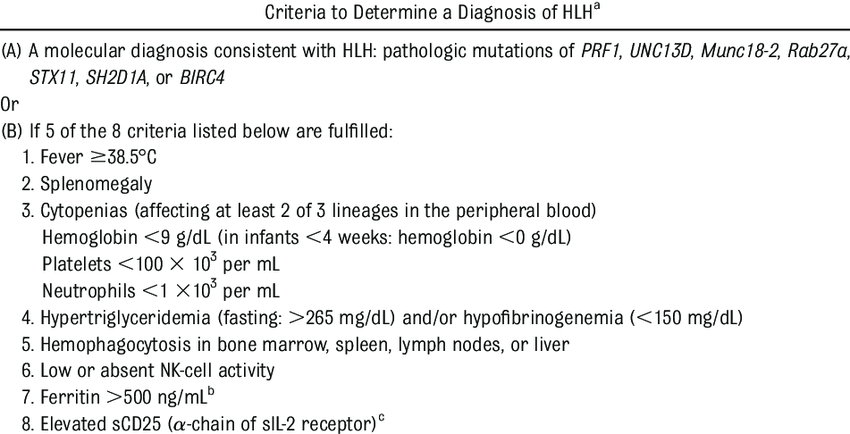 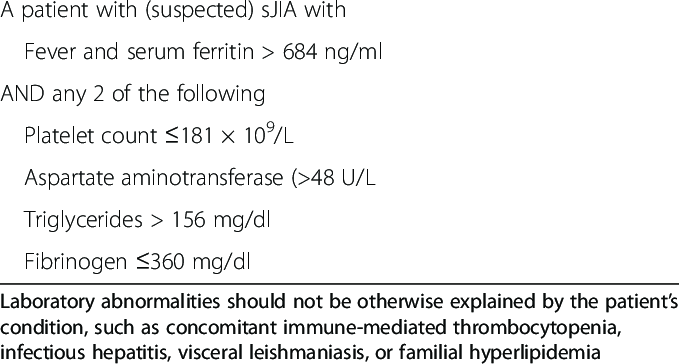 TERAPIE NEL COVID-19
In esacerbazione conclamata da riduzione ossimetria:
 
ossigeno-terapia (+ ossimetria di controllo) / ventilazione assistita
 
+ Cortisone (altri trattamenti immunomodulatori?)
+/-  eparina
 
+/- diuretici (Furosemide)

+/- antibiotici
 
  
Antivirali
 Anticorpi monoclonali: usati a inizio infezione in soggetti a rischio
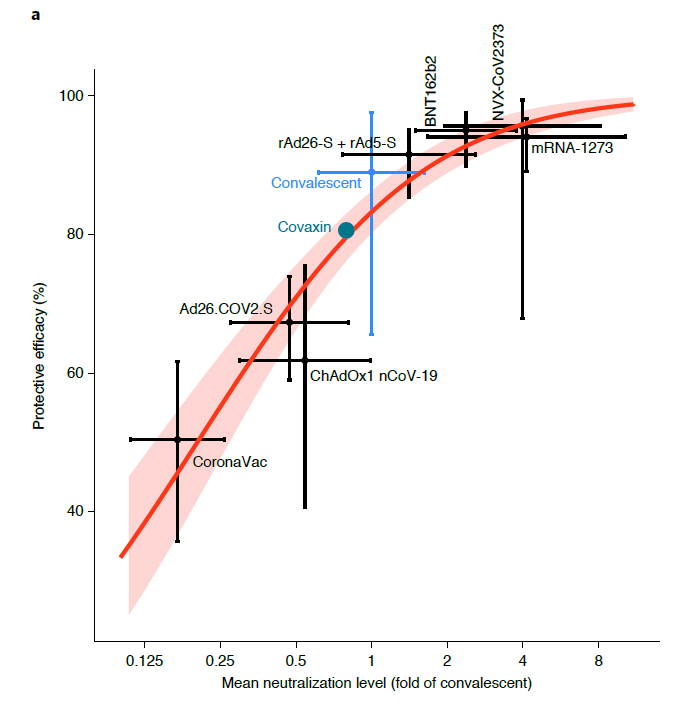